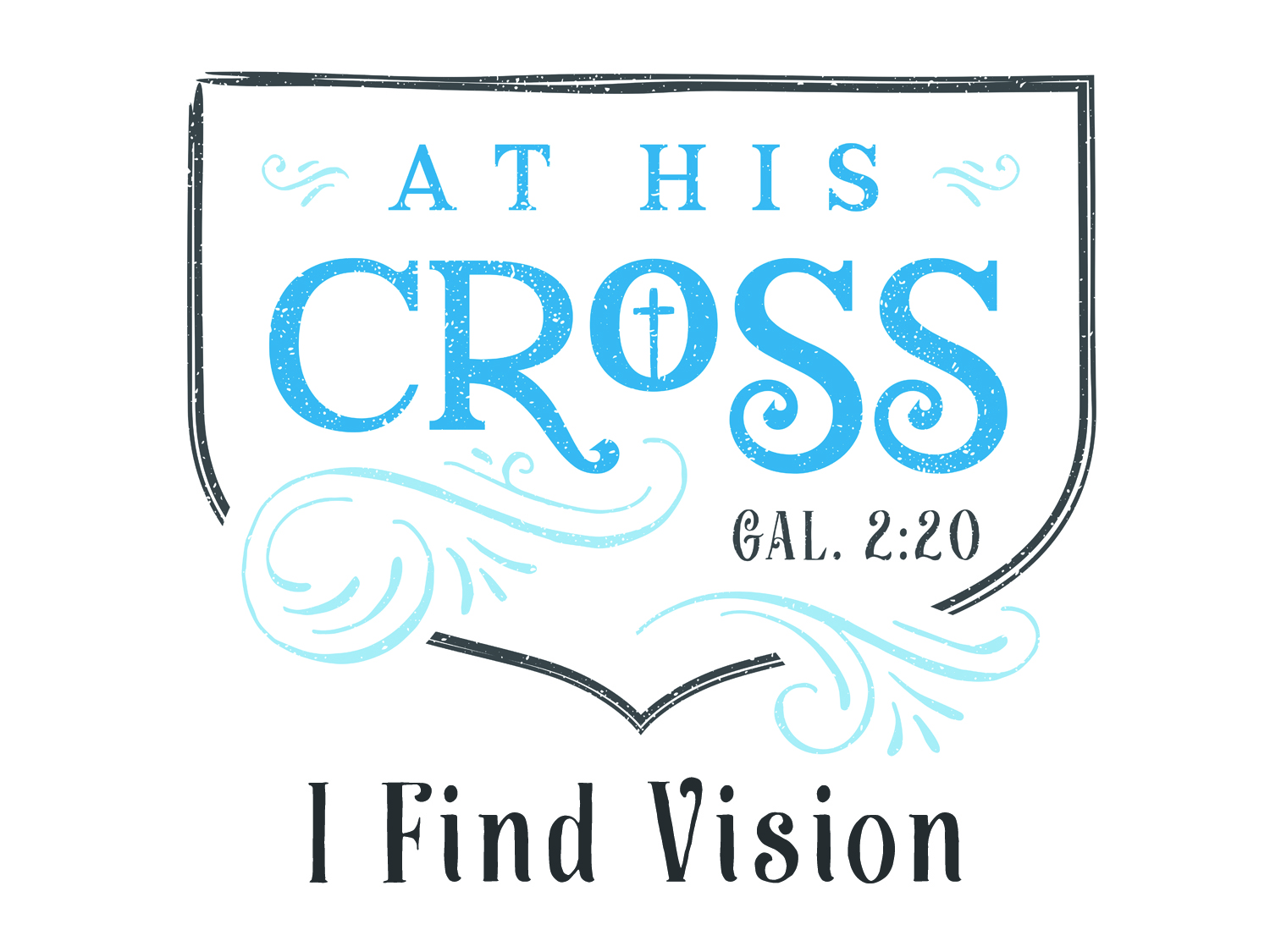 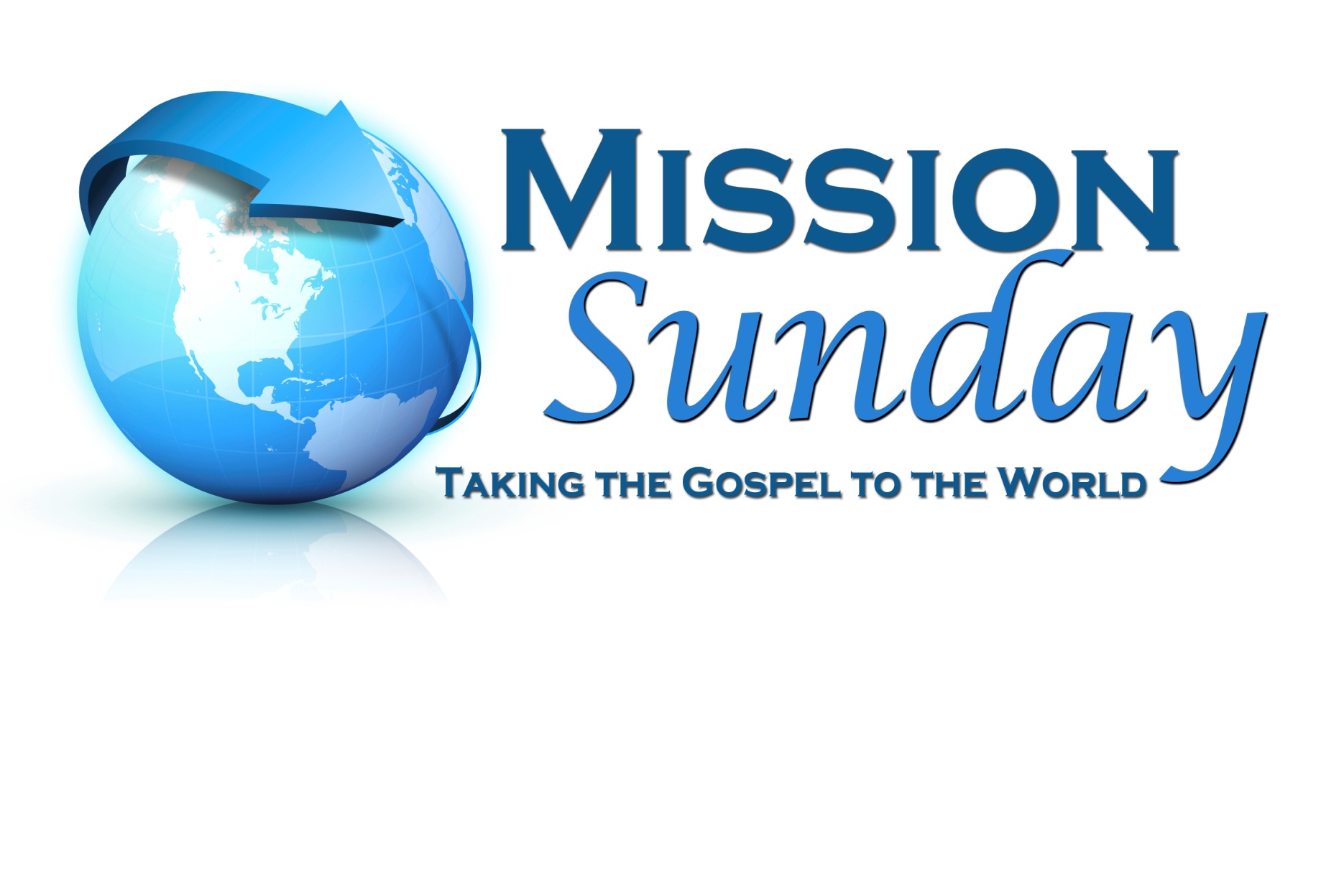 January 29
Every dollar given on Mission Sunday
goes toward mission work.
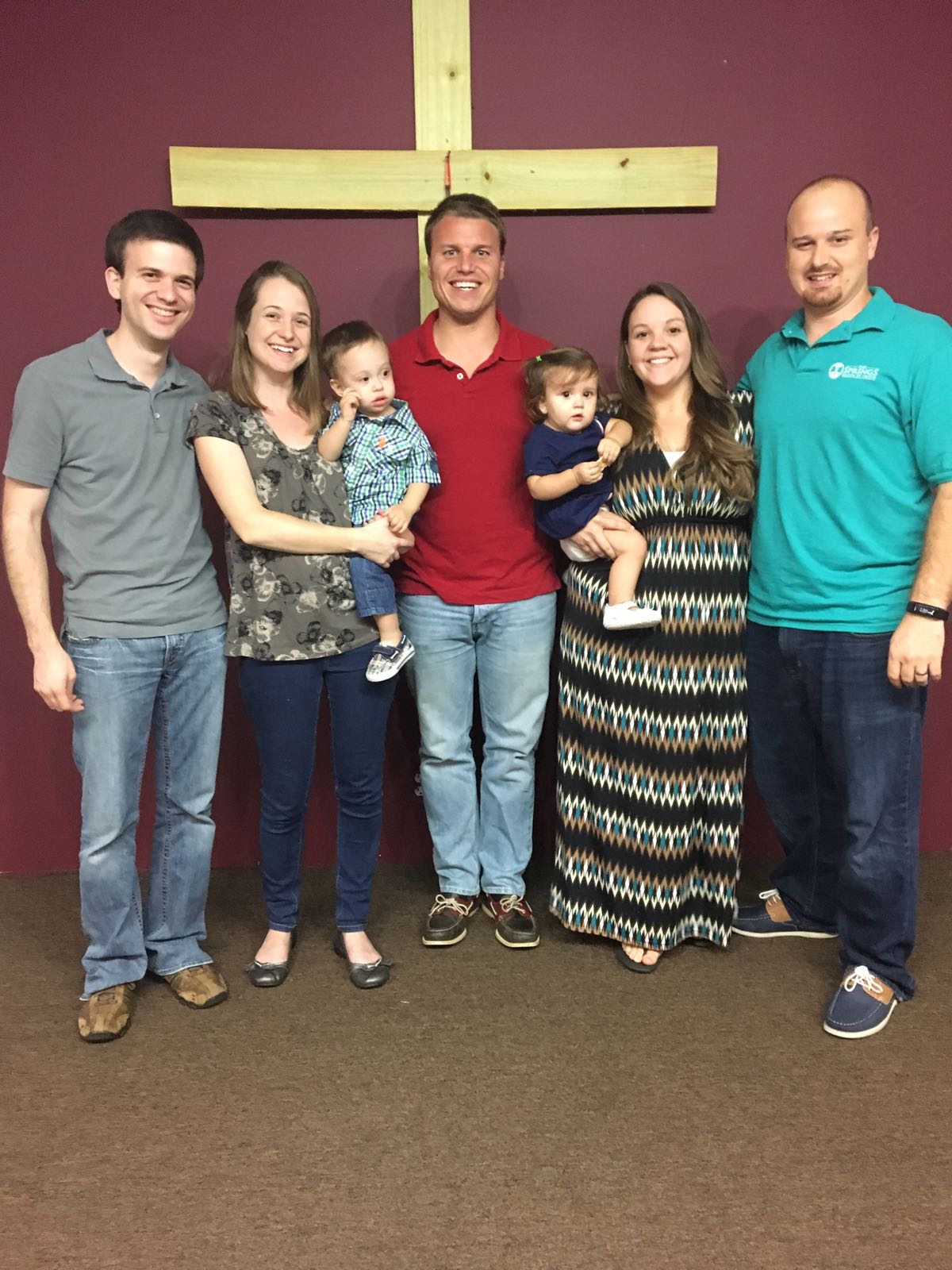 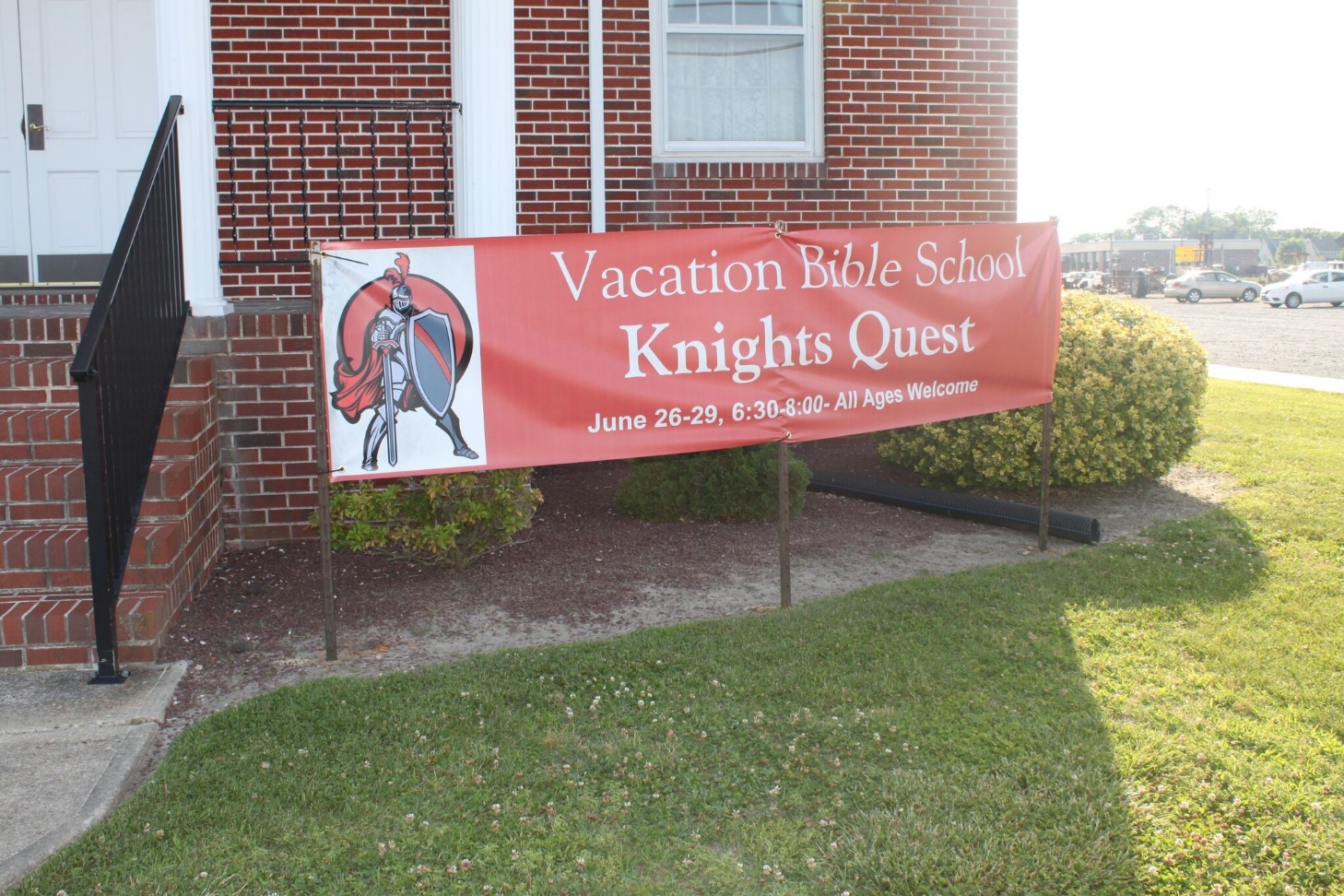 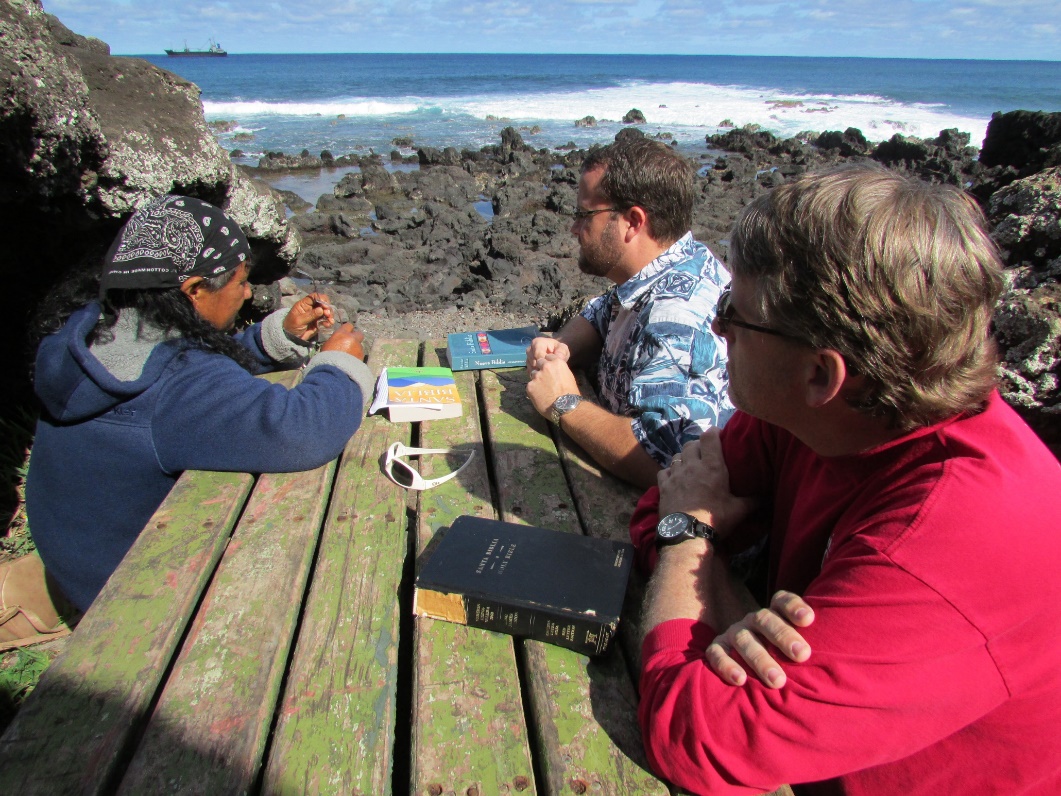 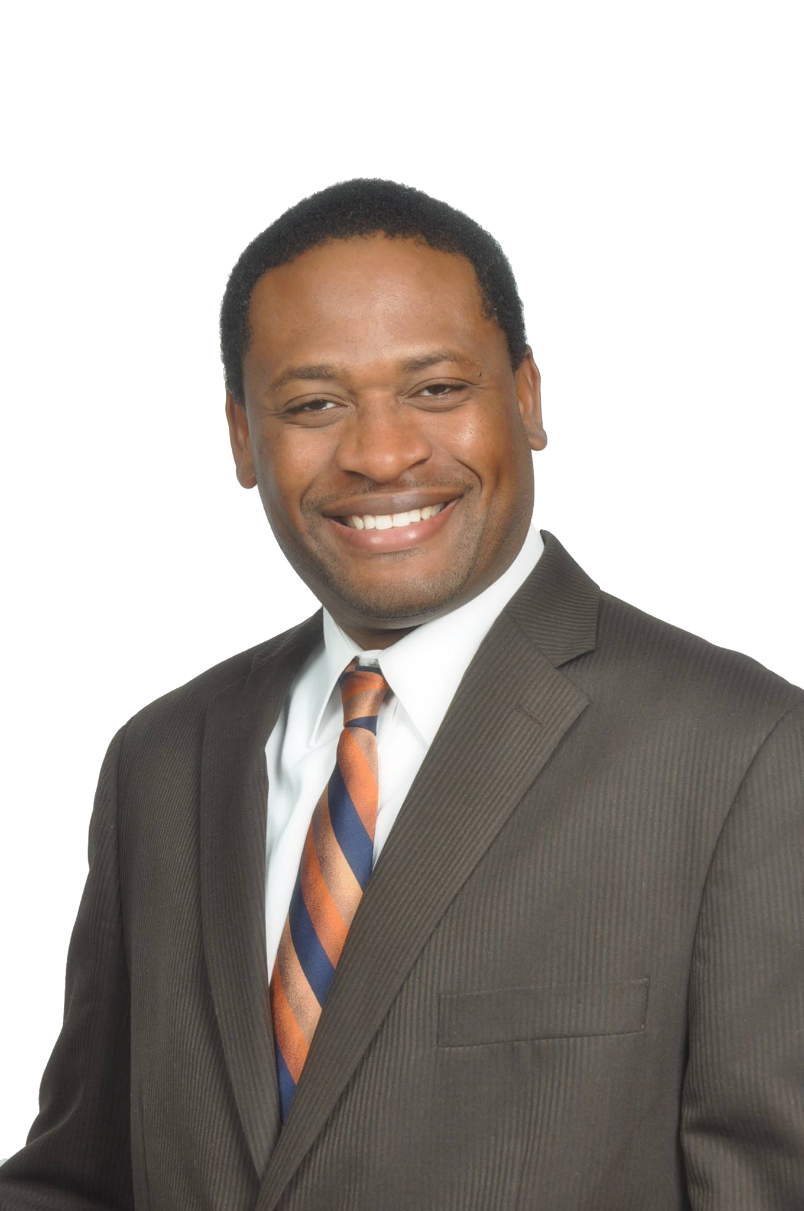 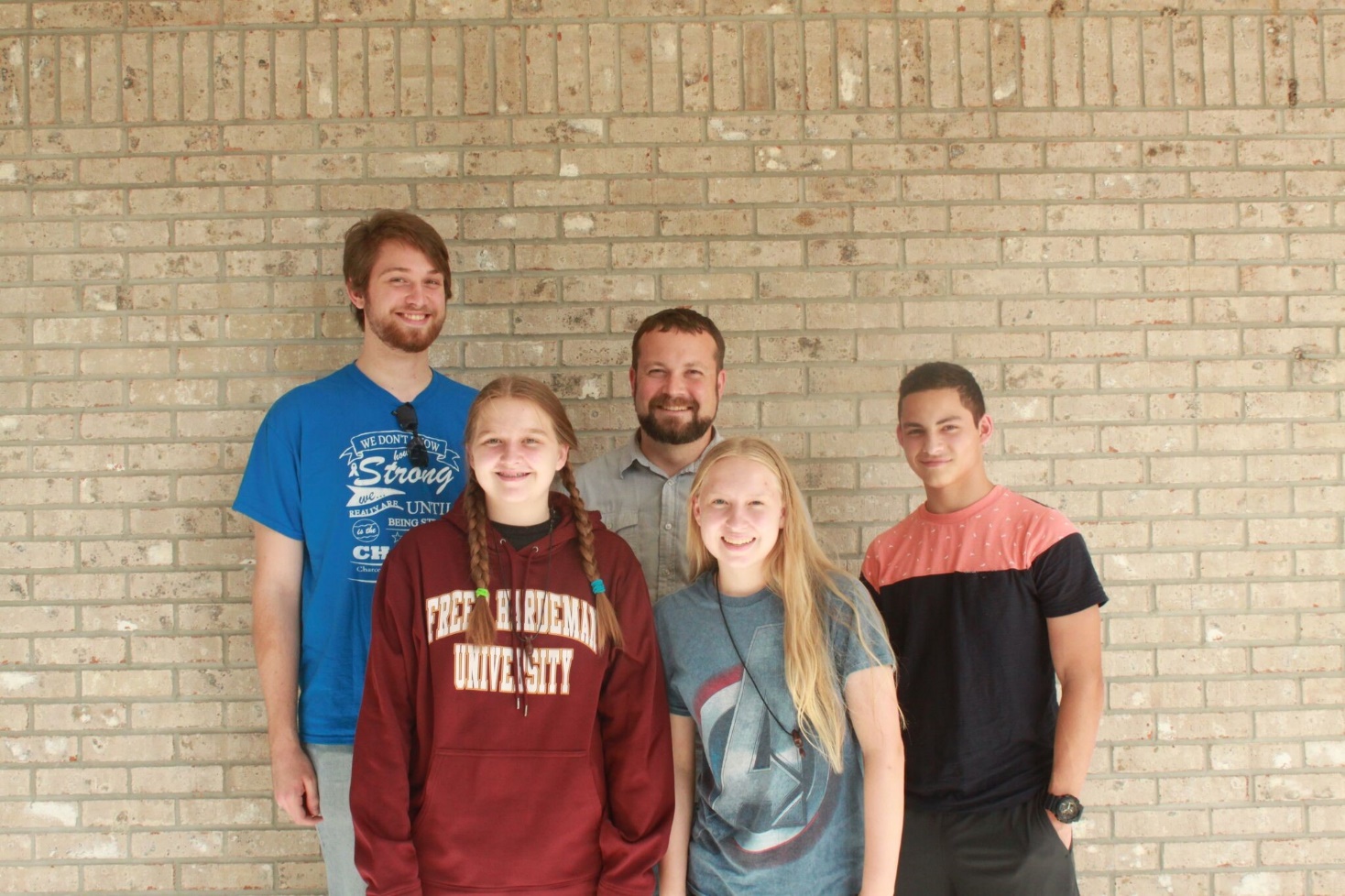 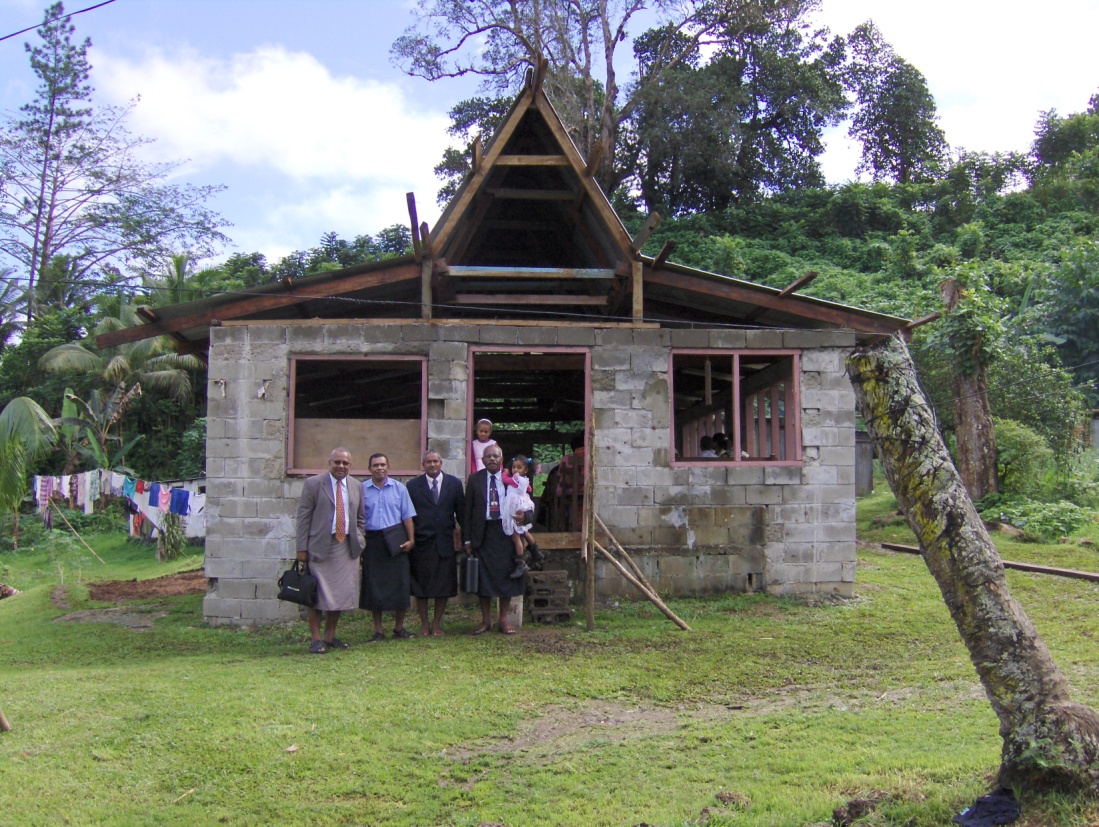 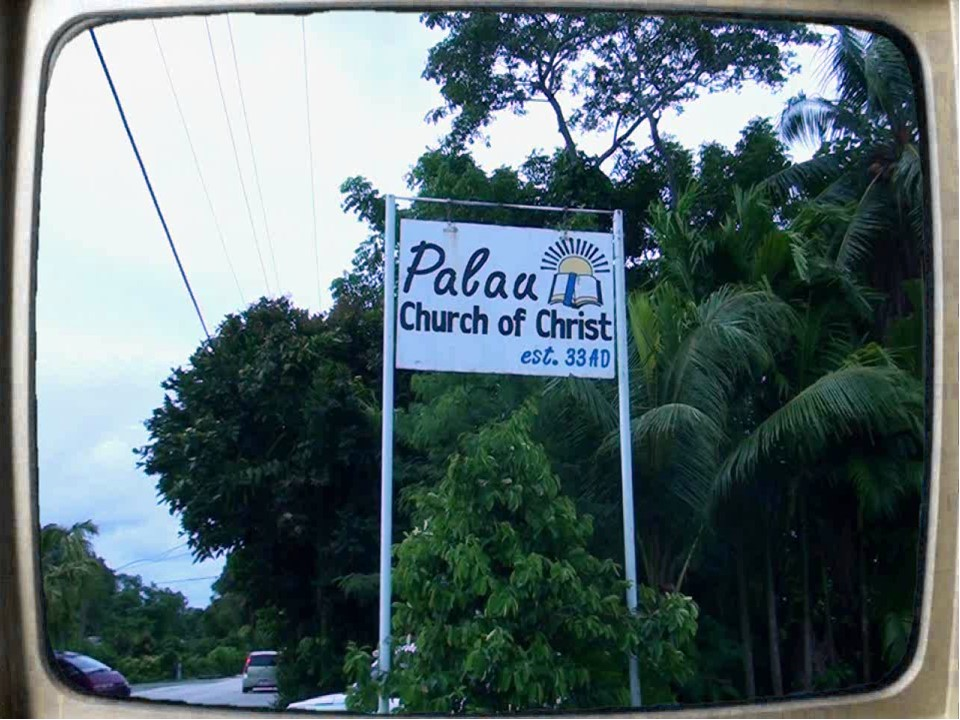 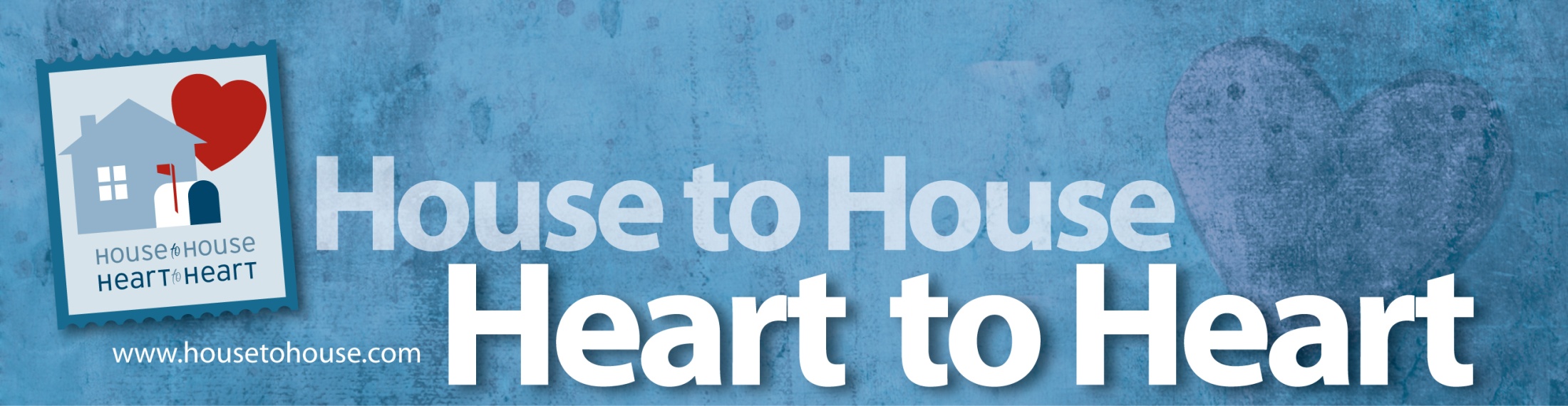 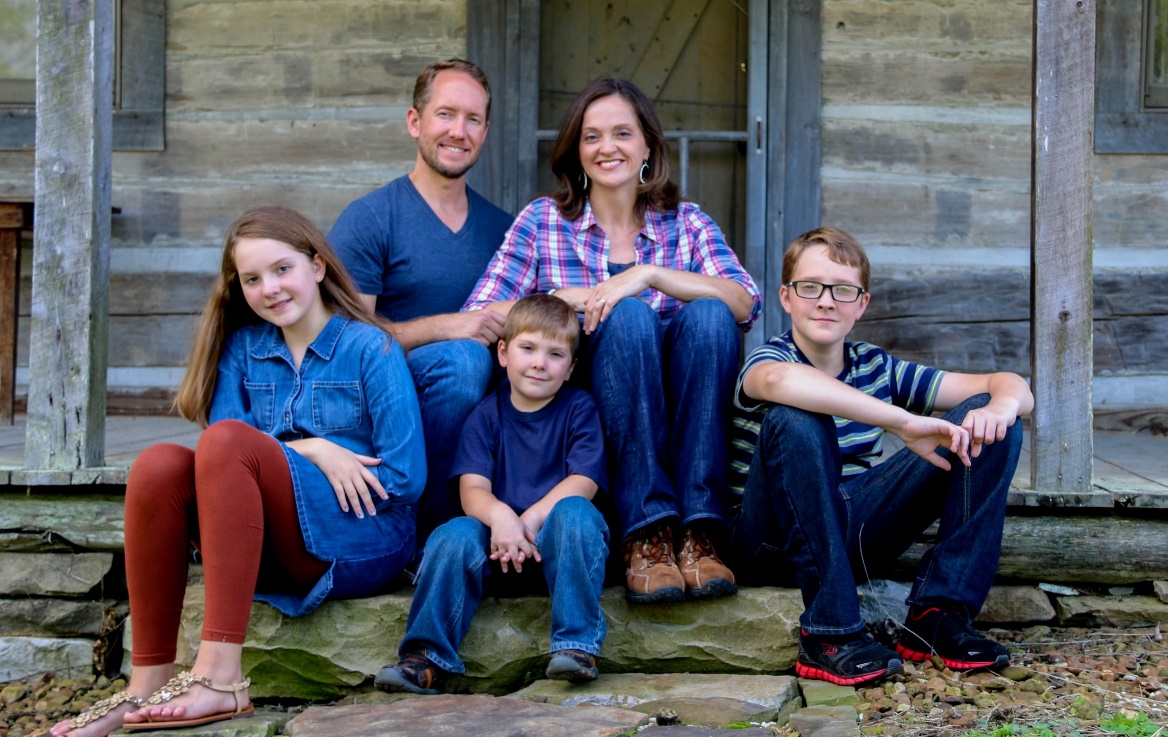 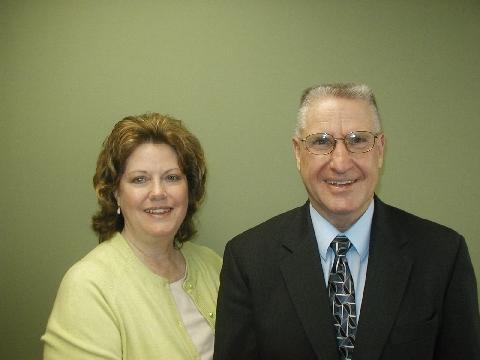 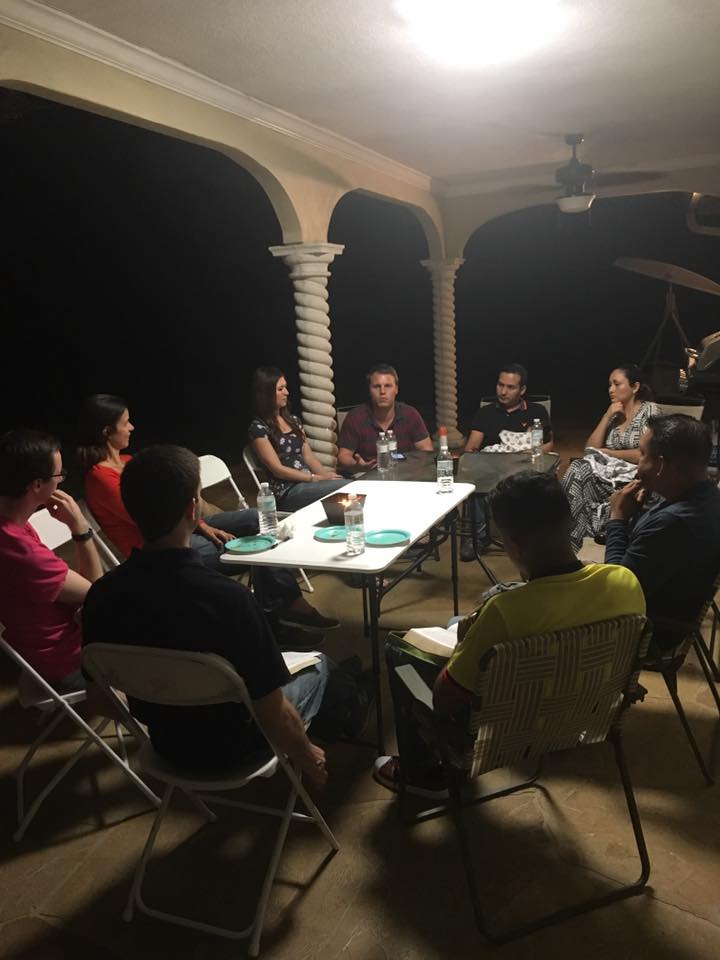 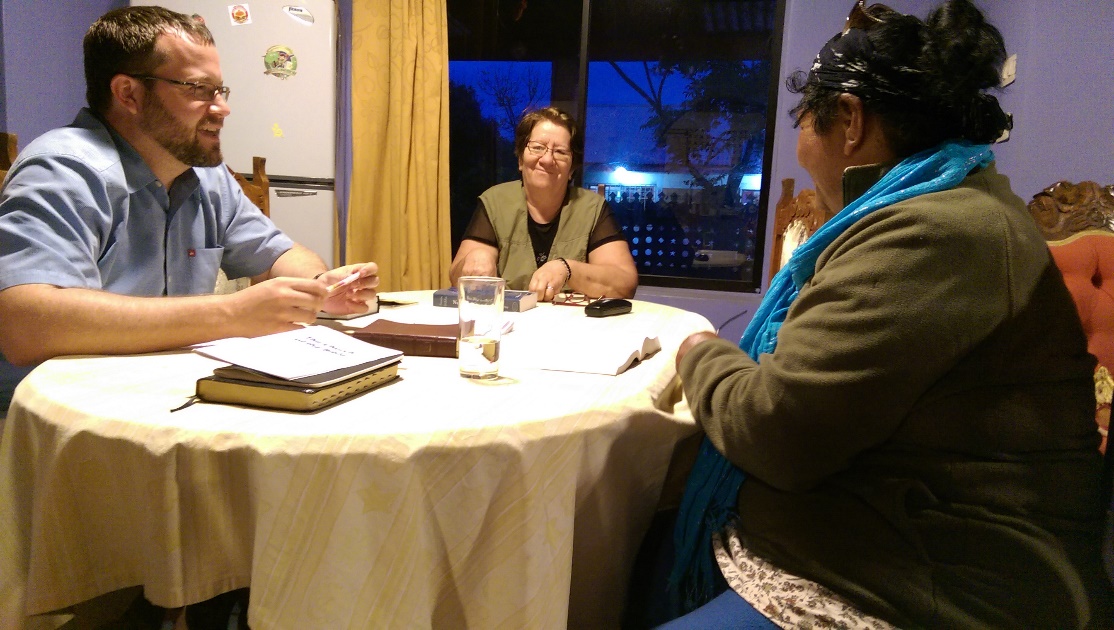 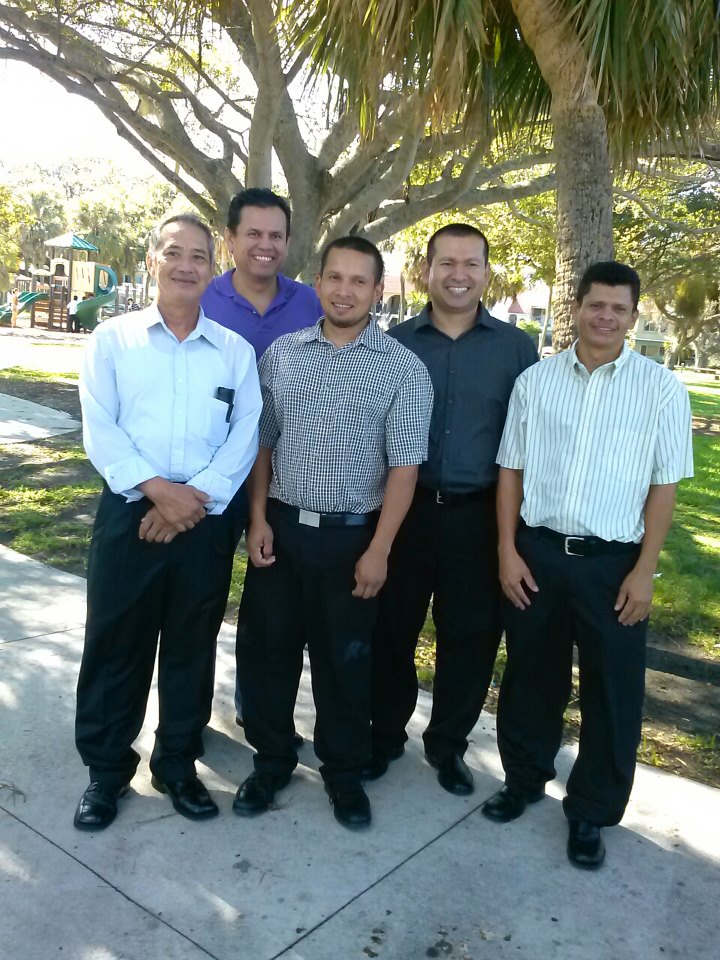 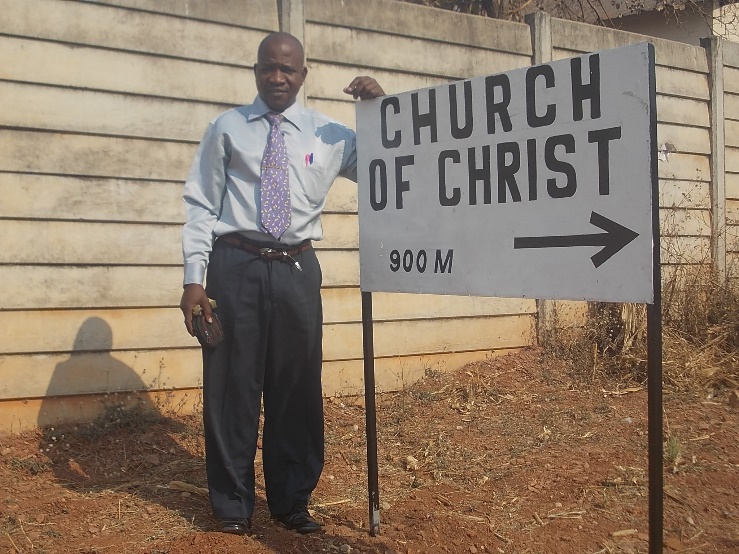 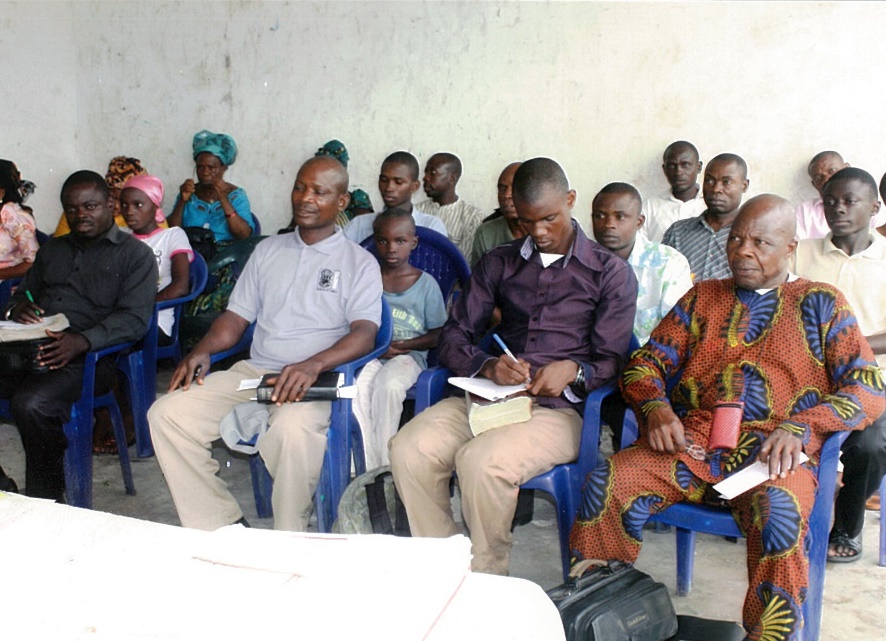 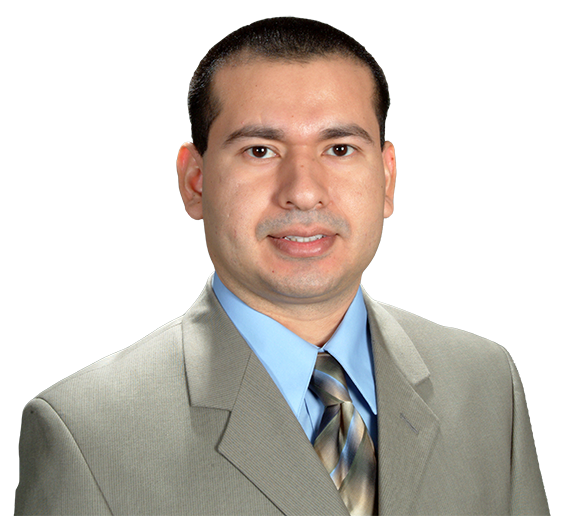 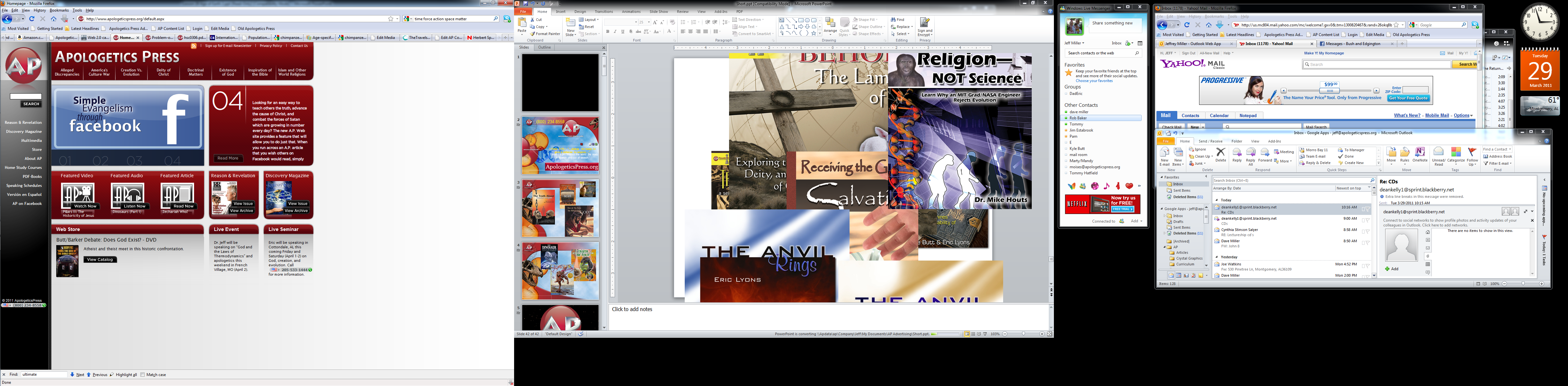 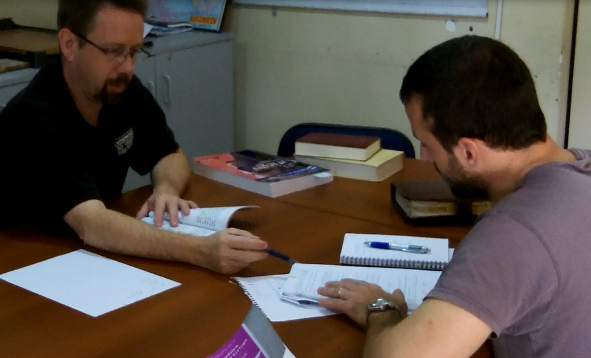 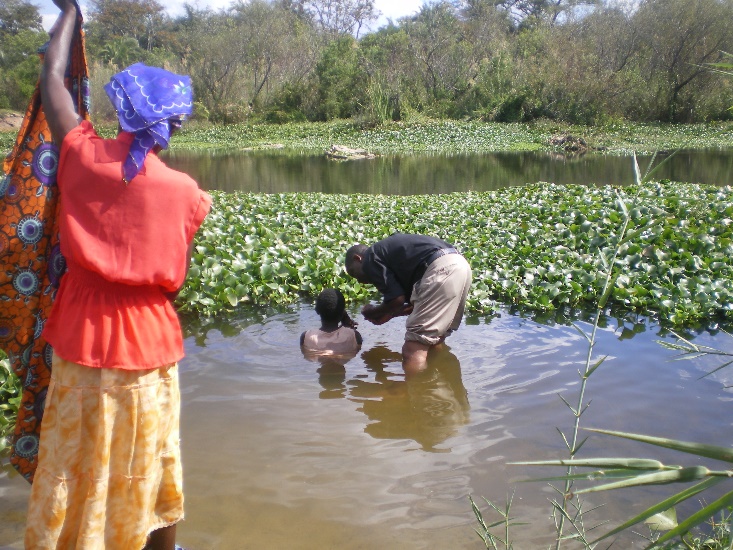 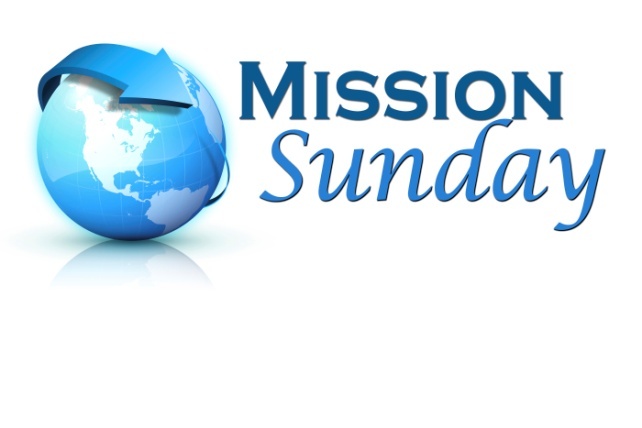 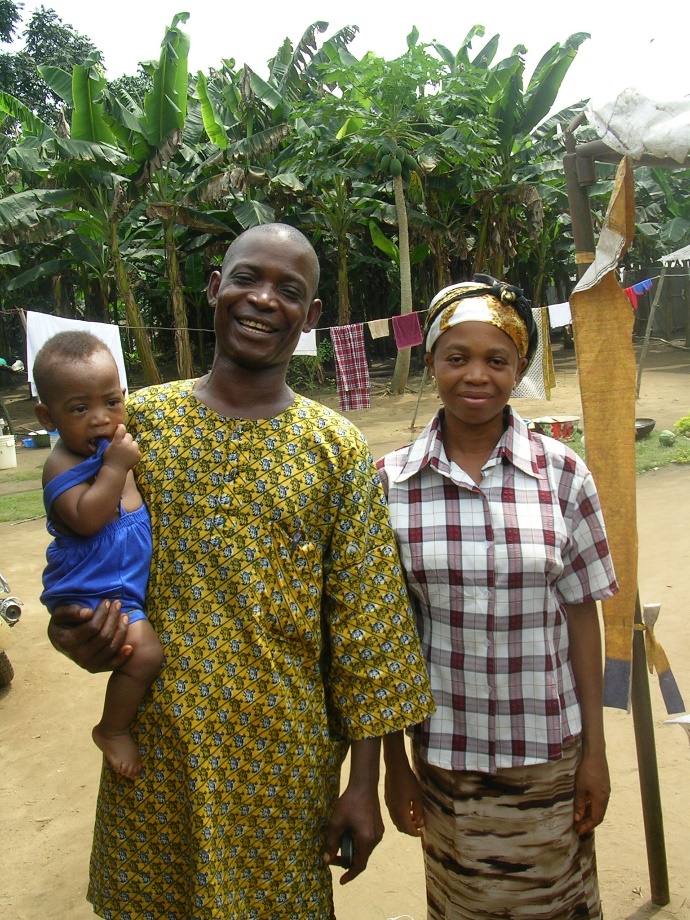 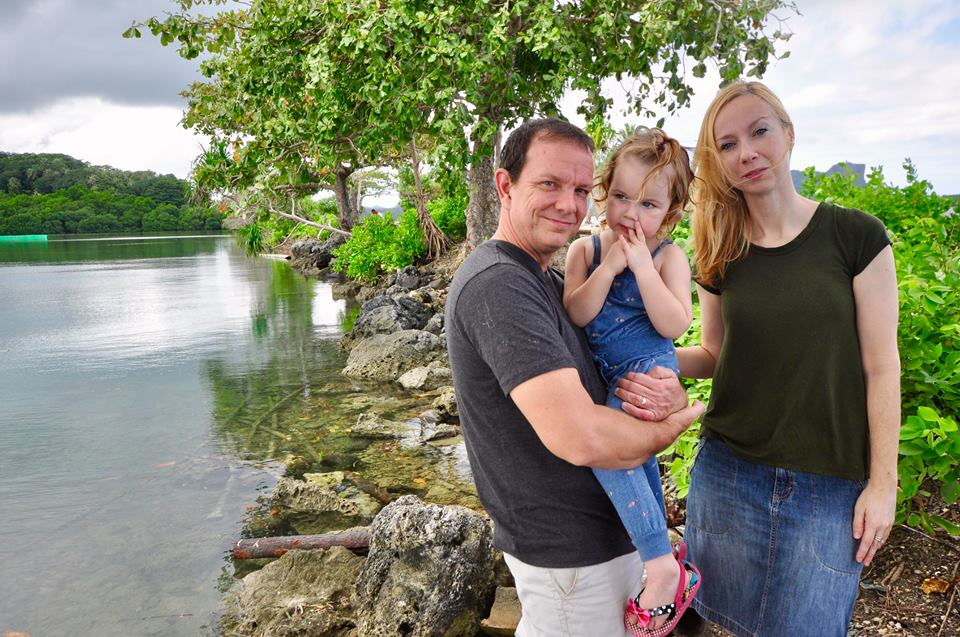 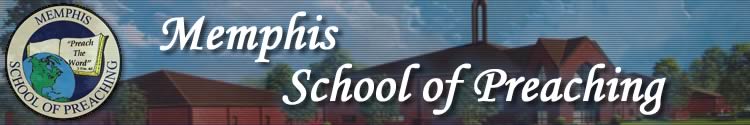 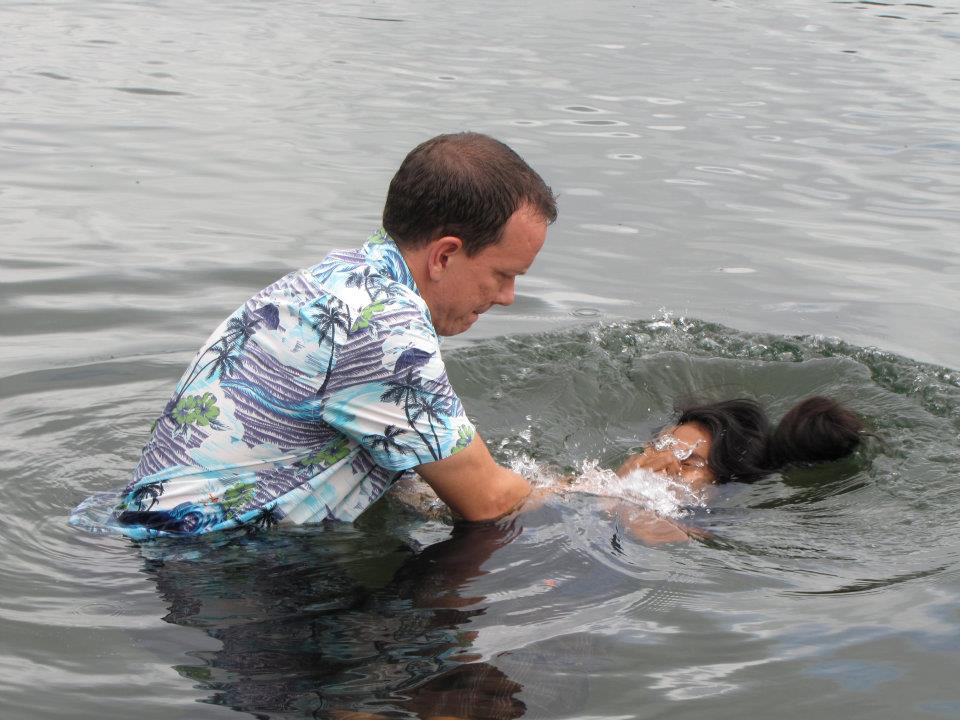 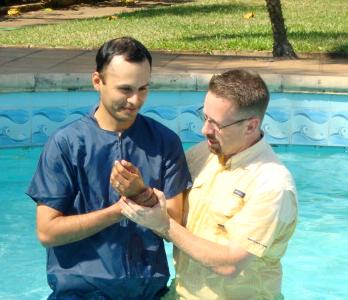 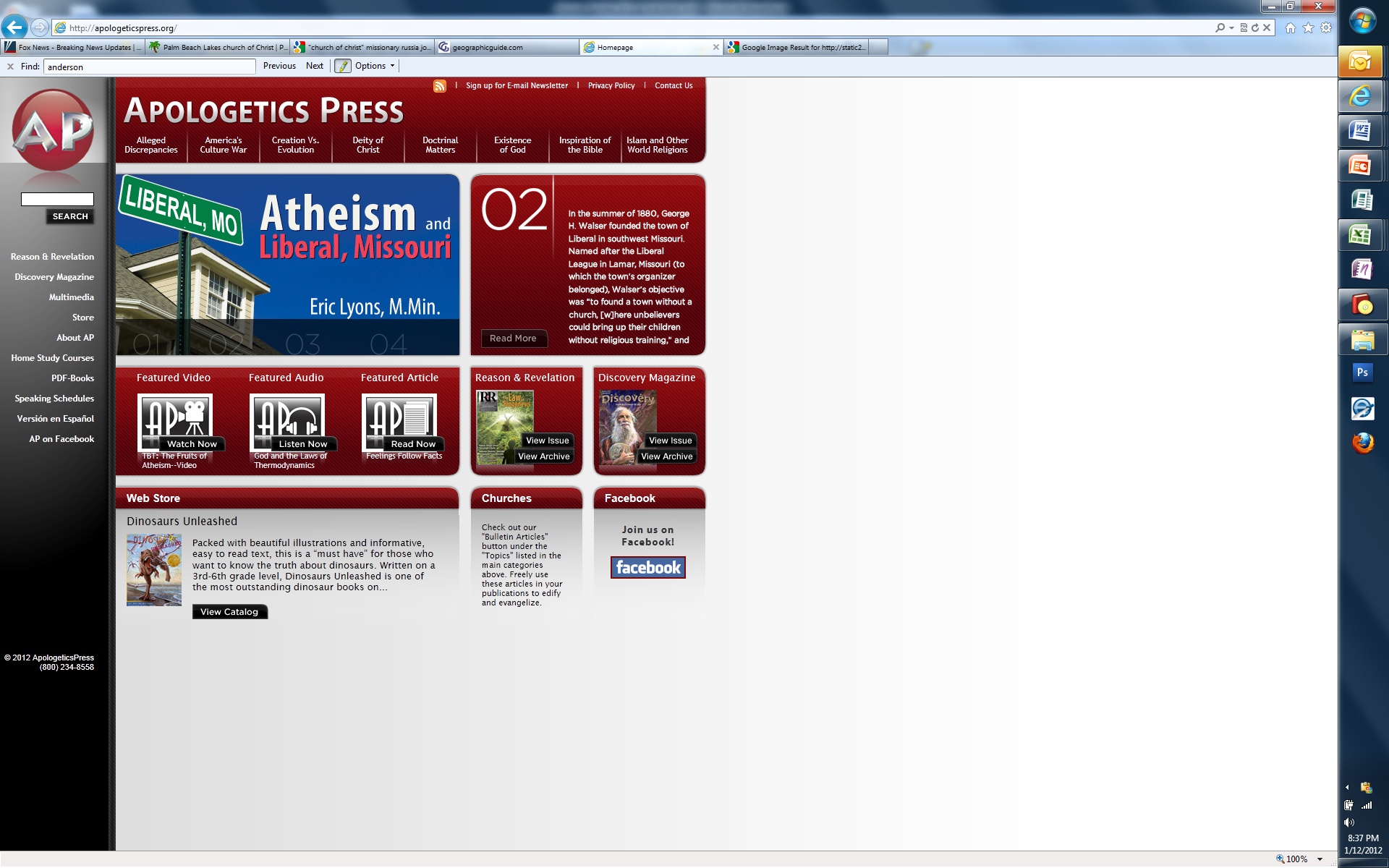 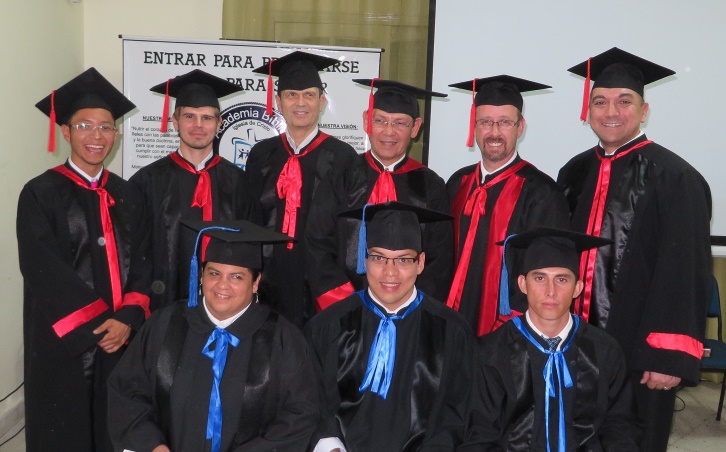 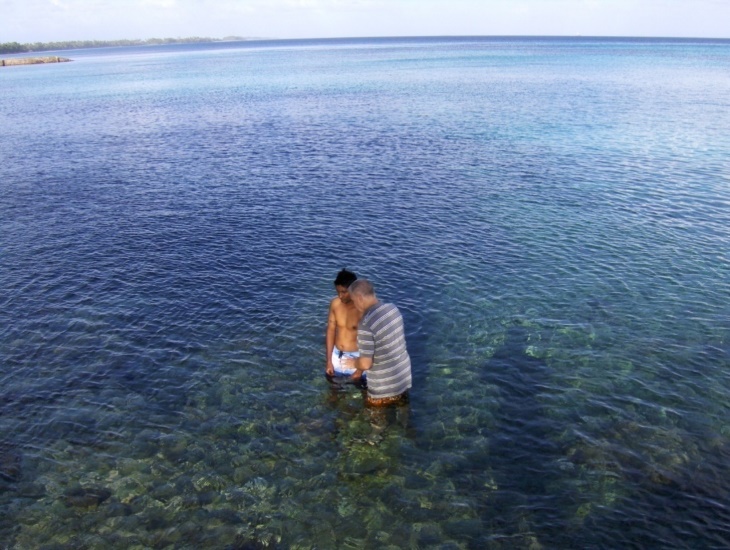 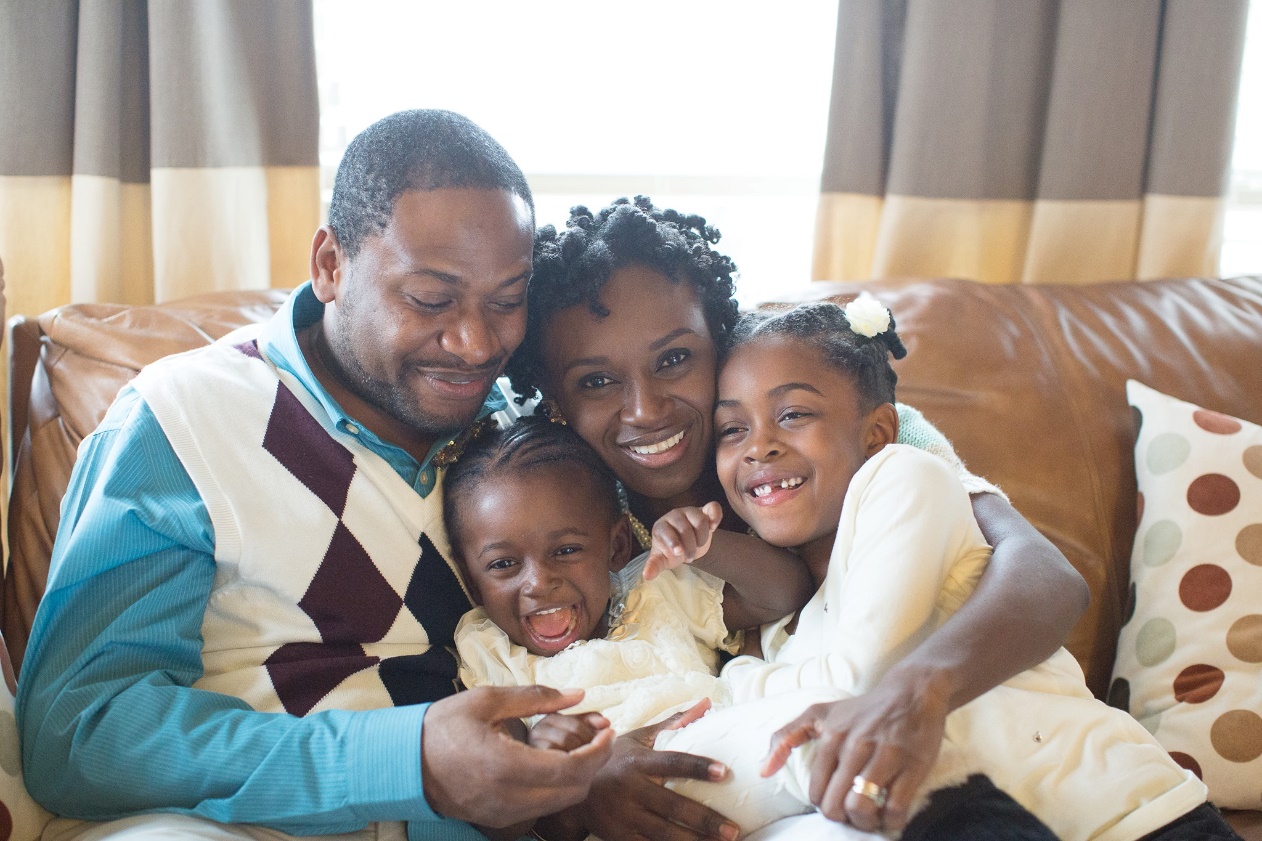 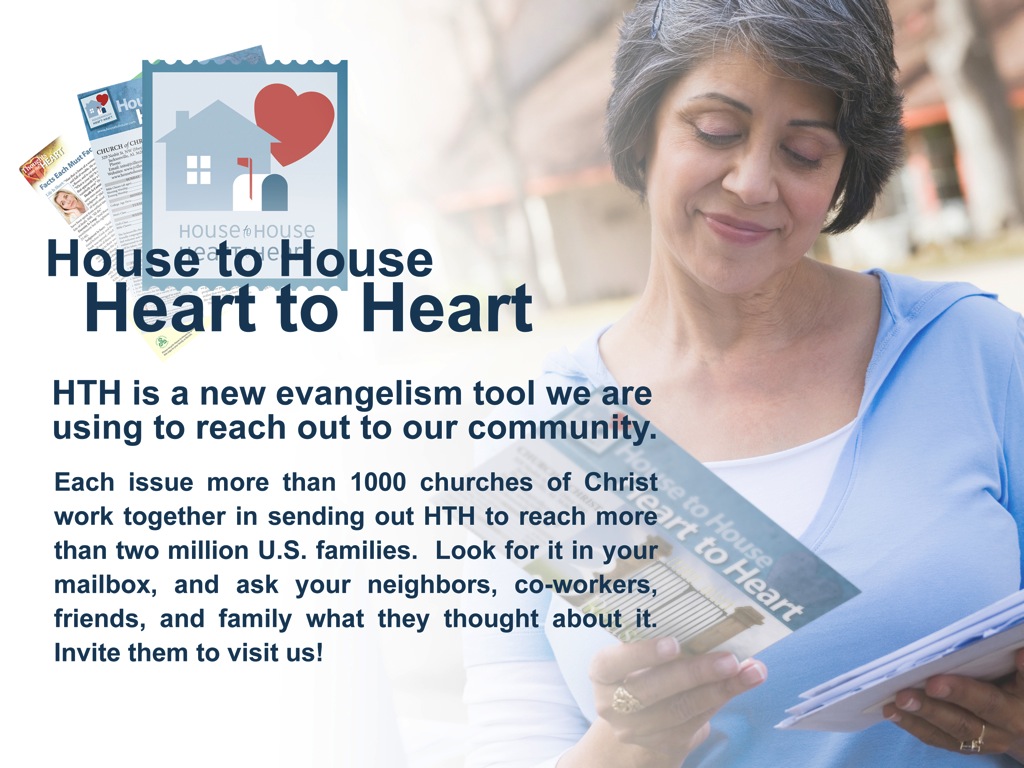 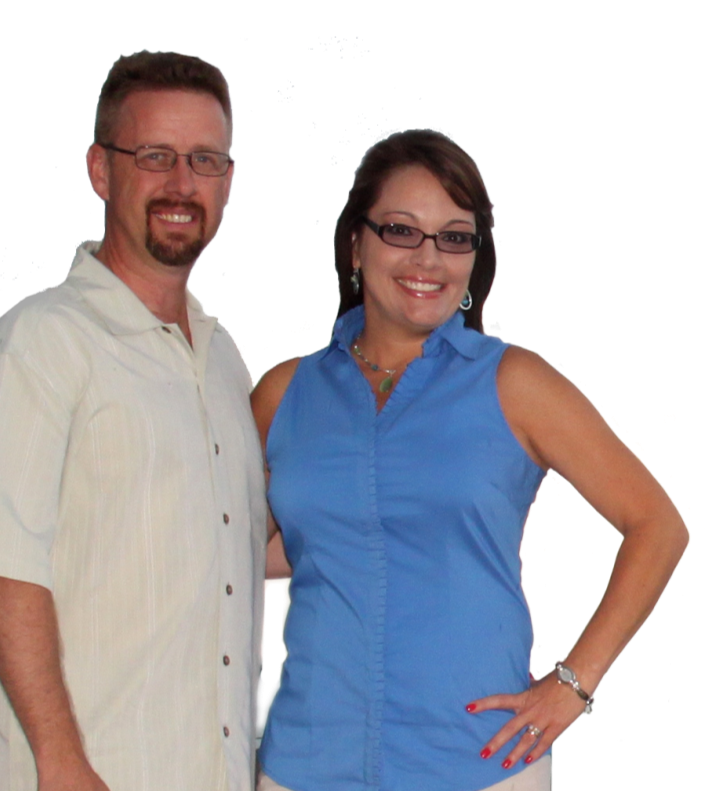 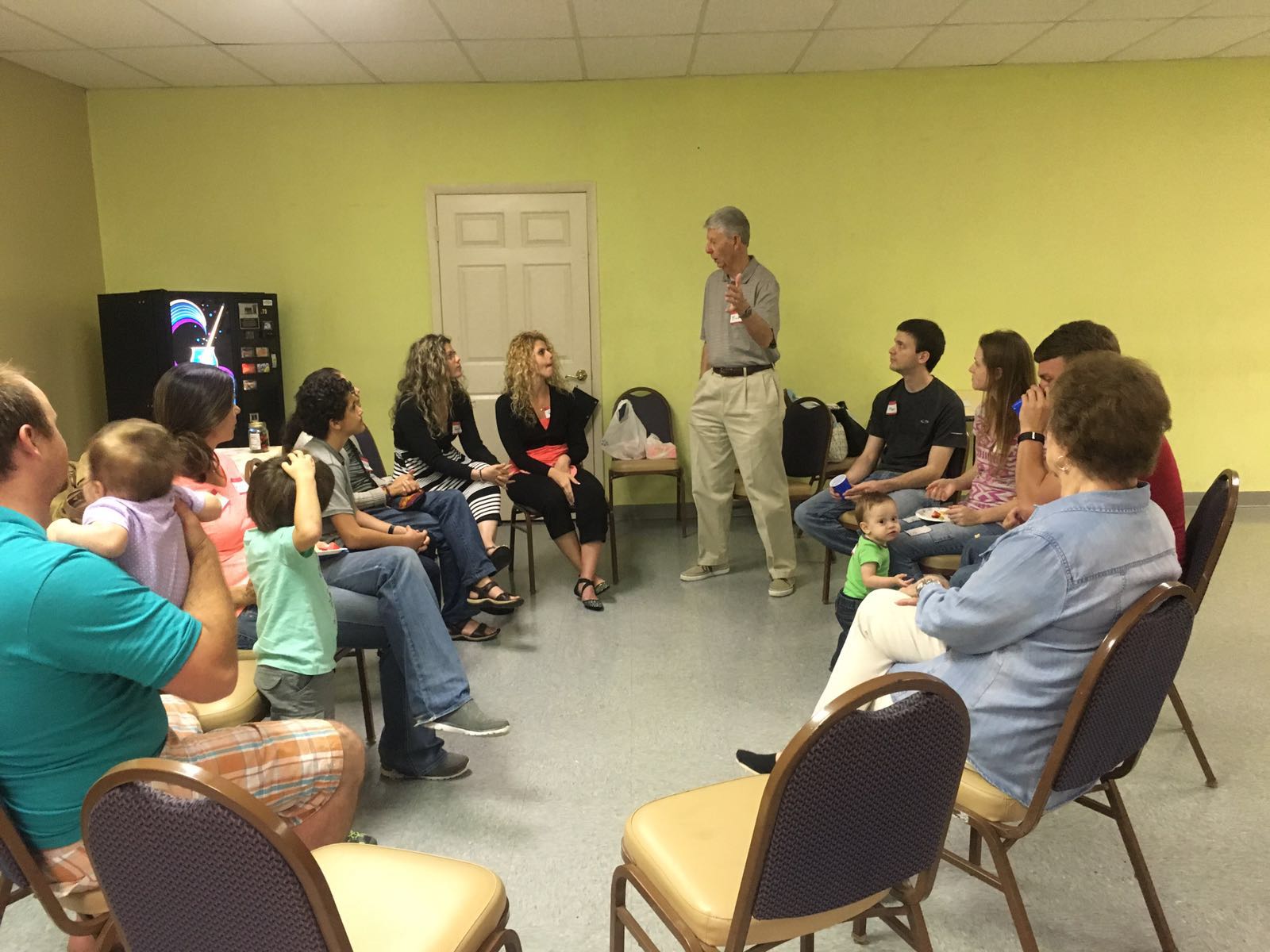 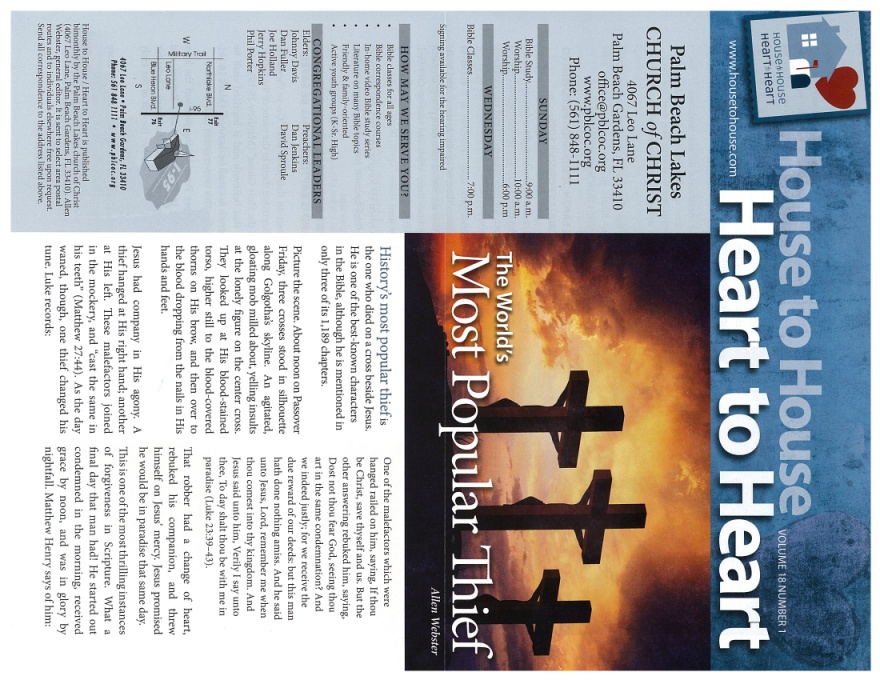 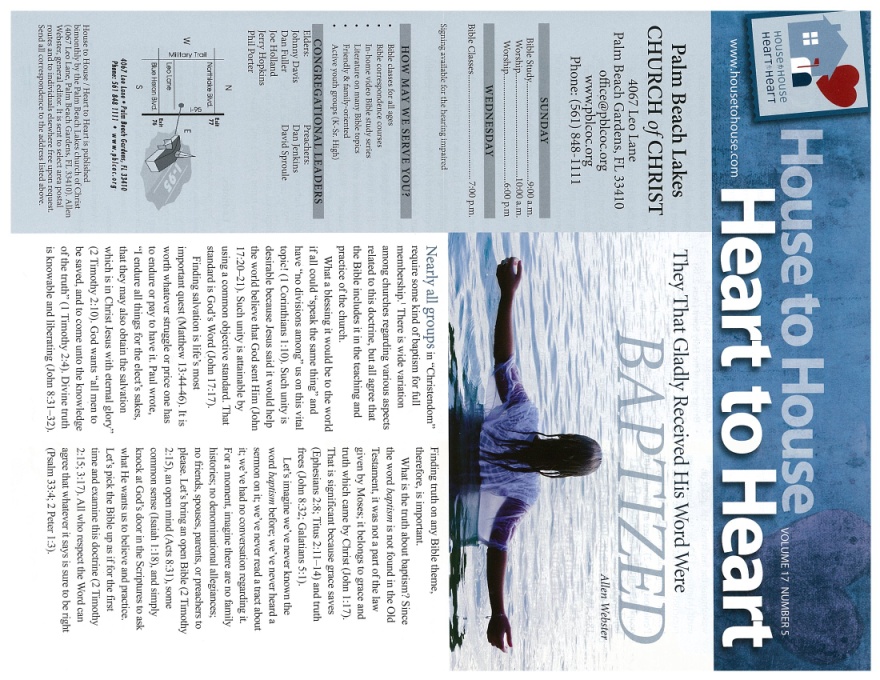 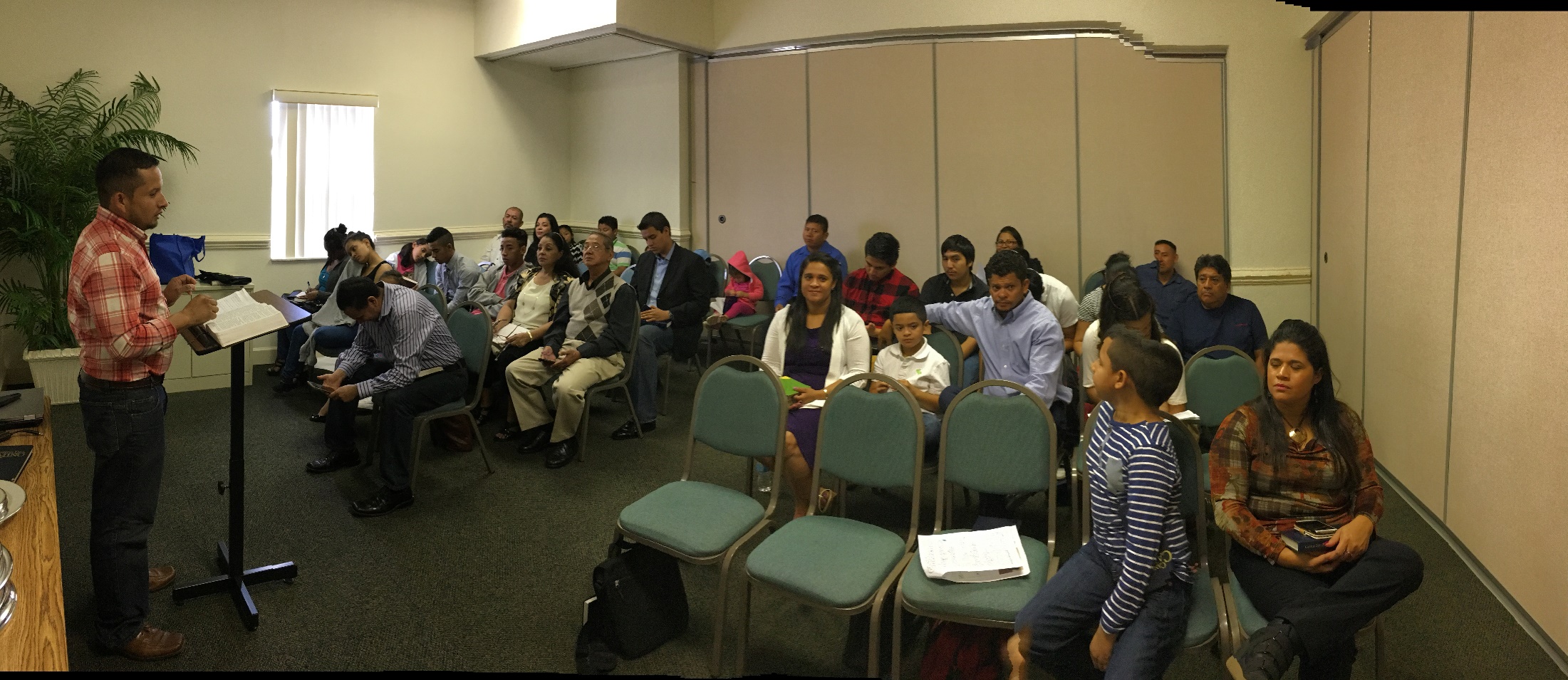 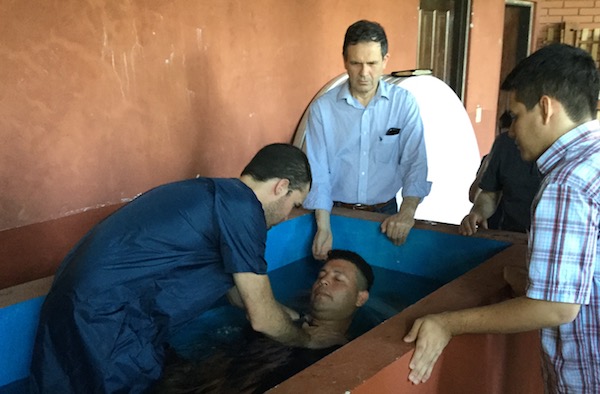 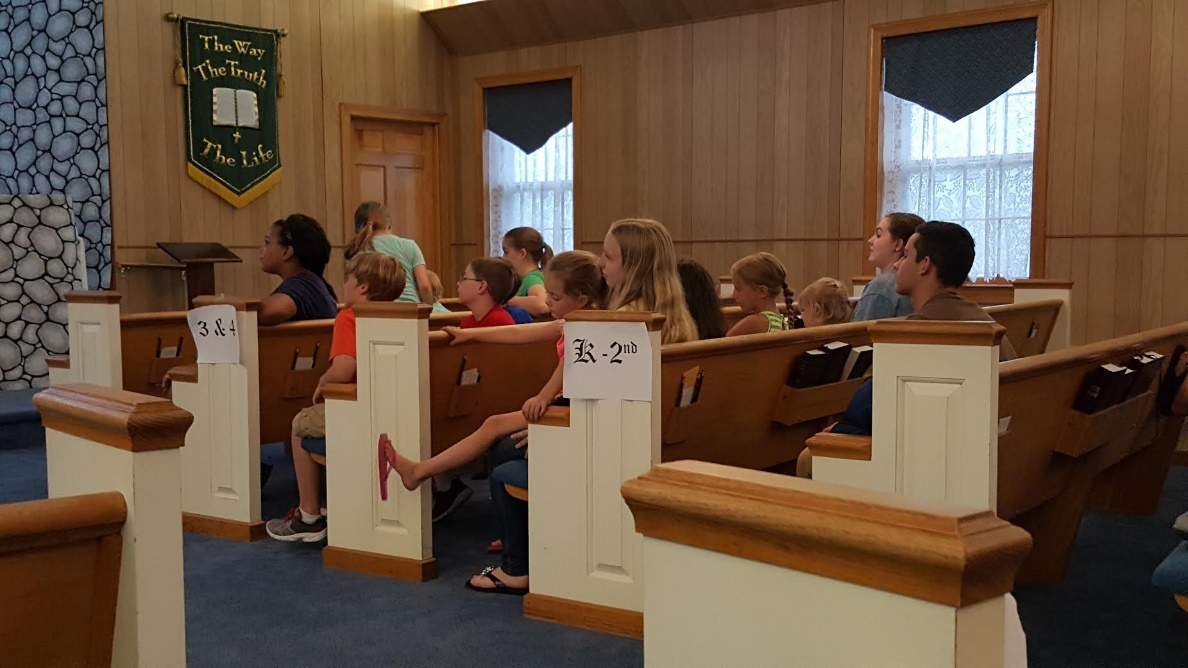 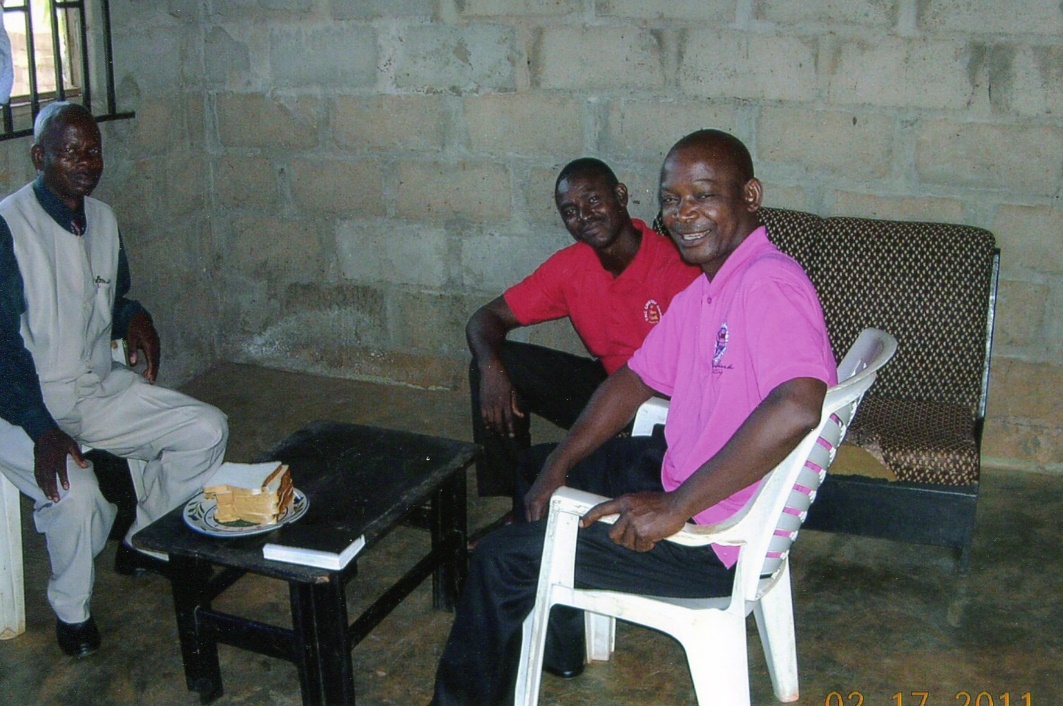 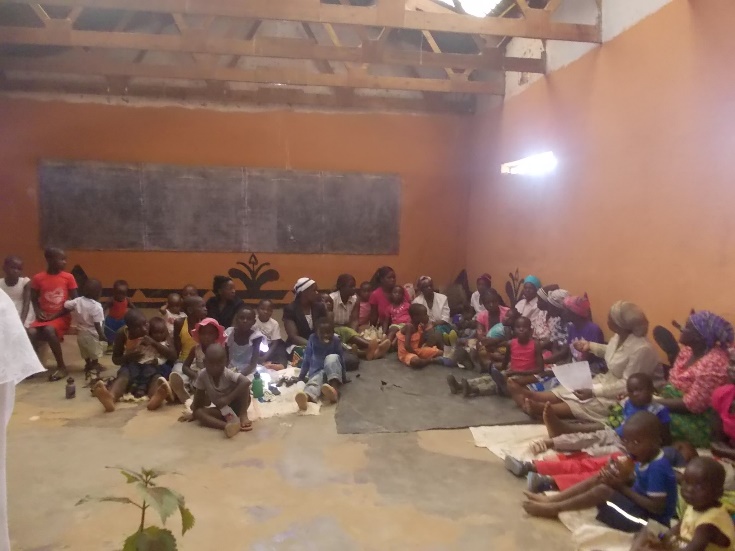 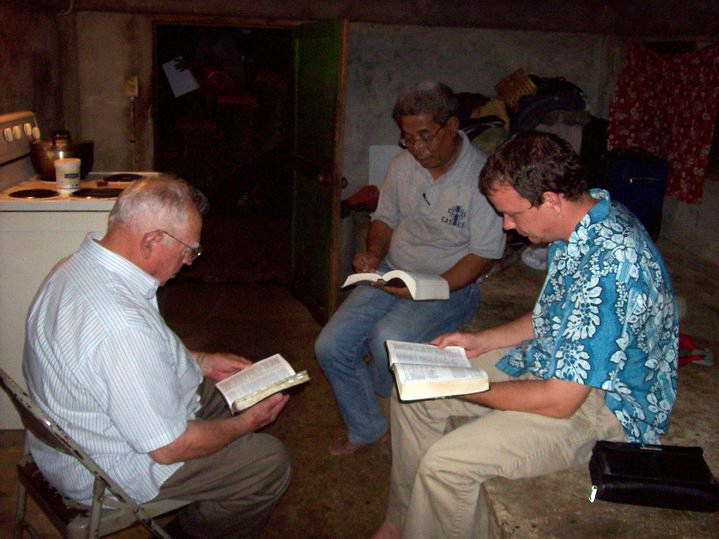 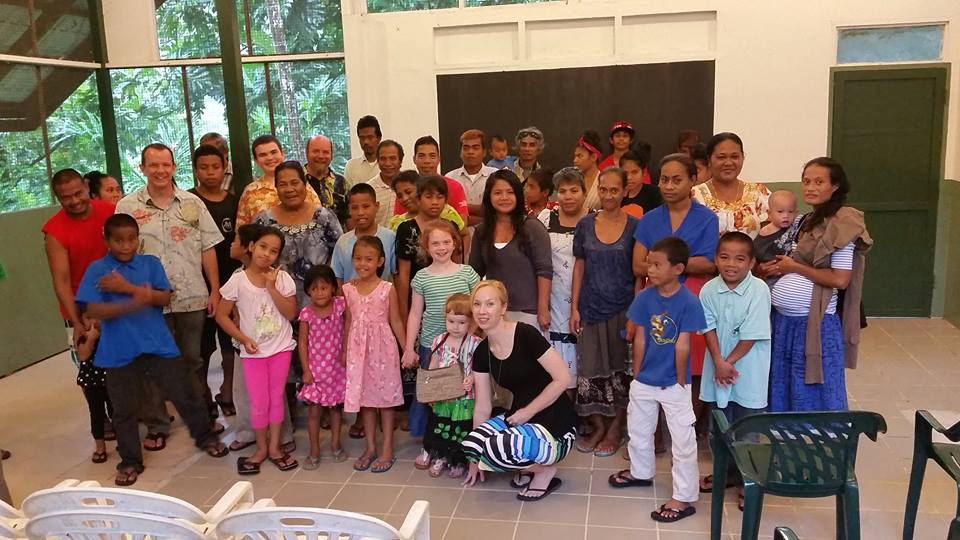 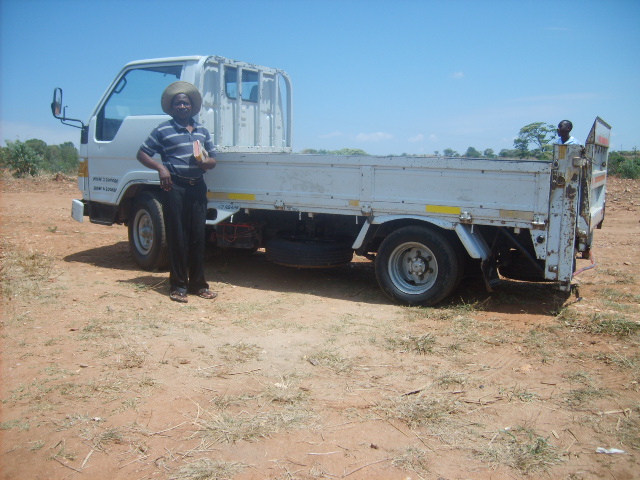 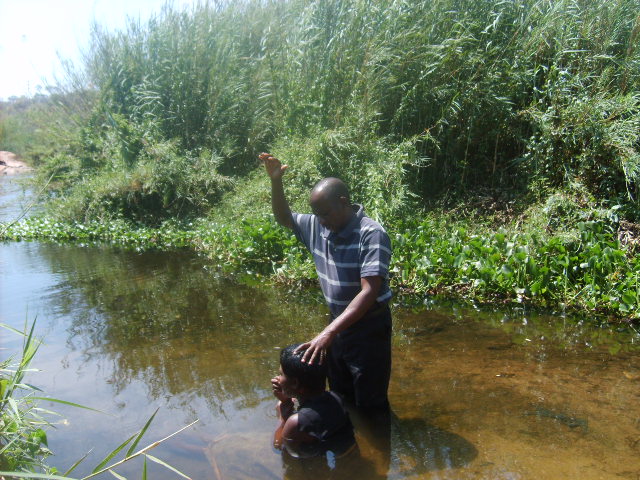 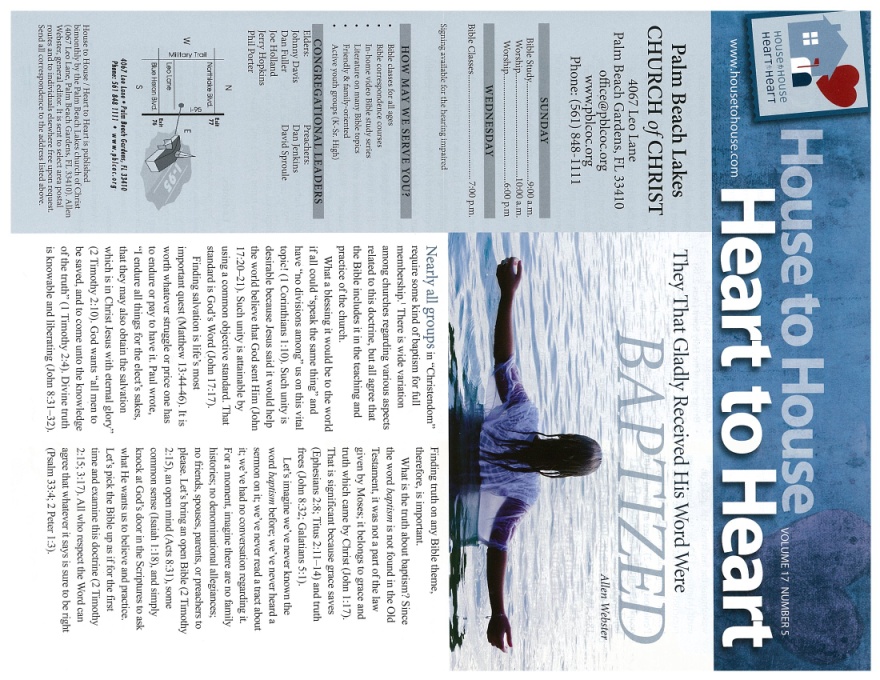 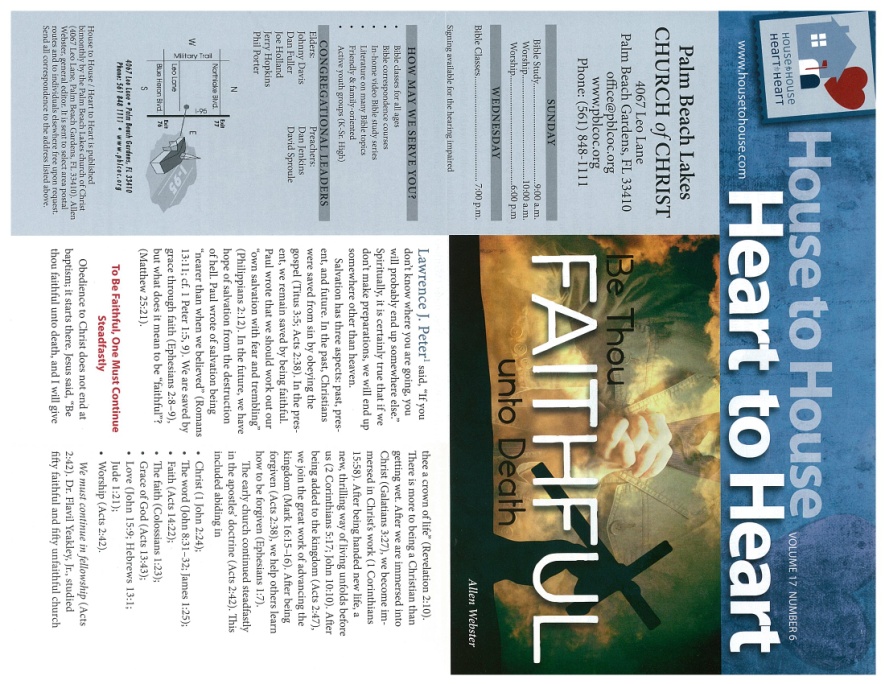 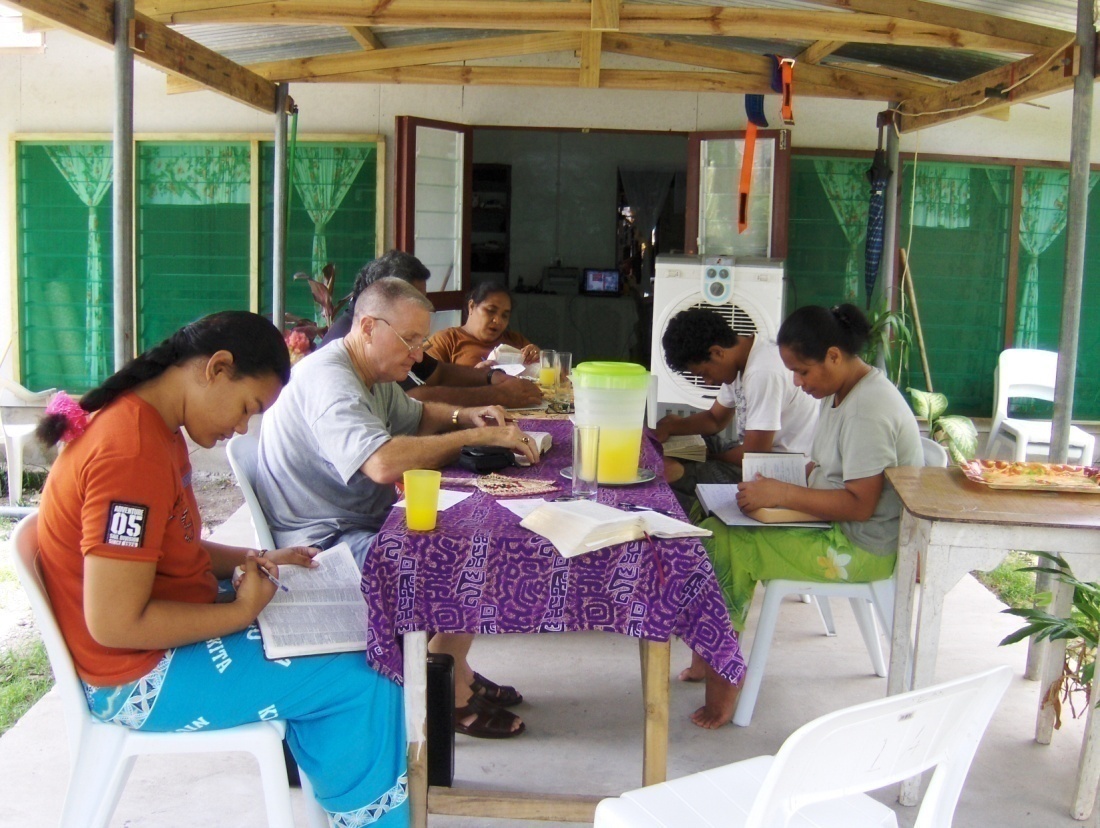 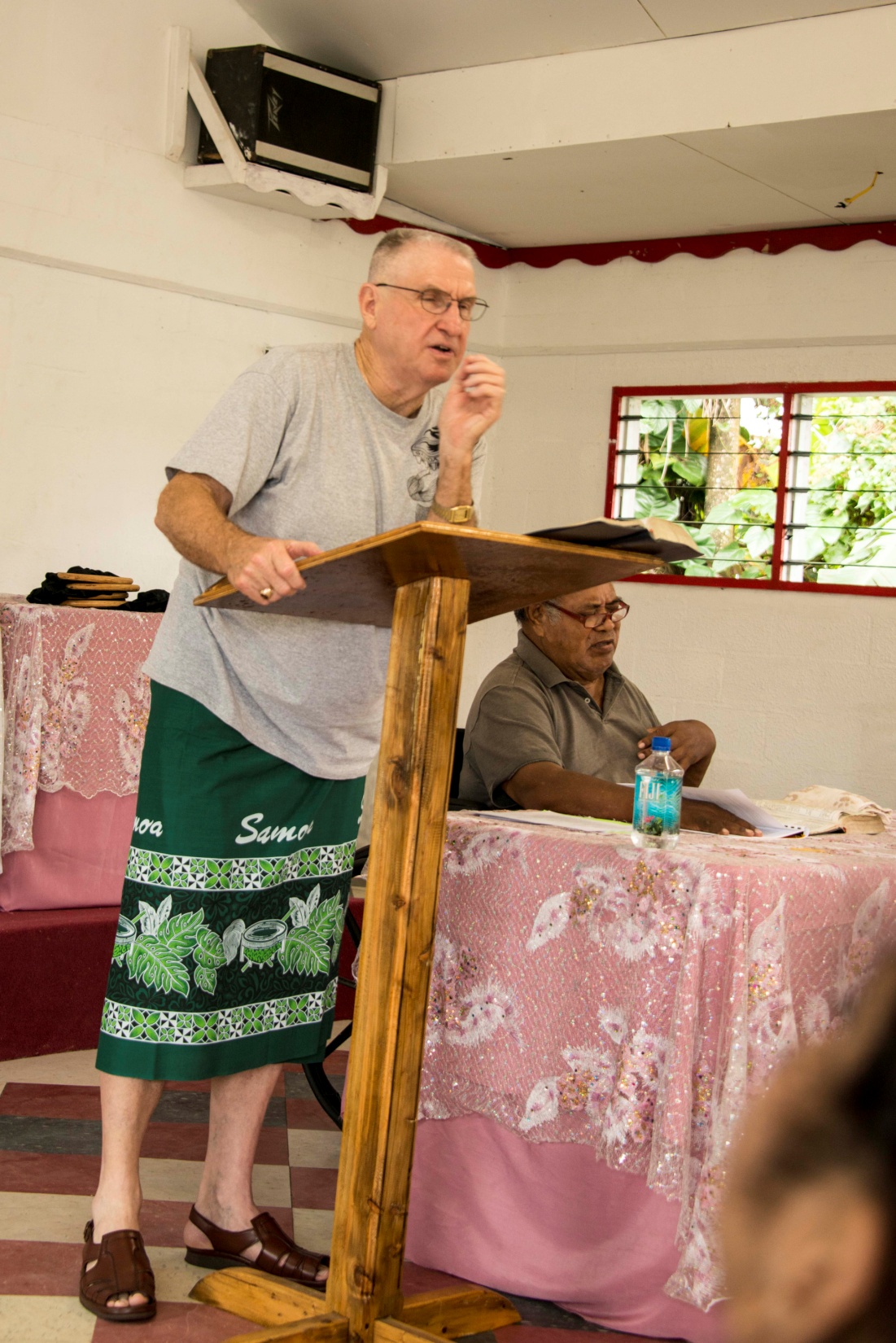 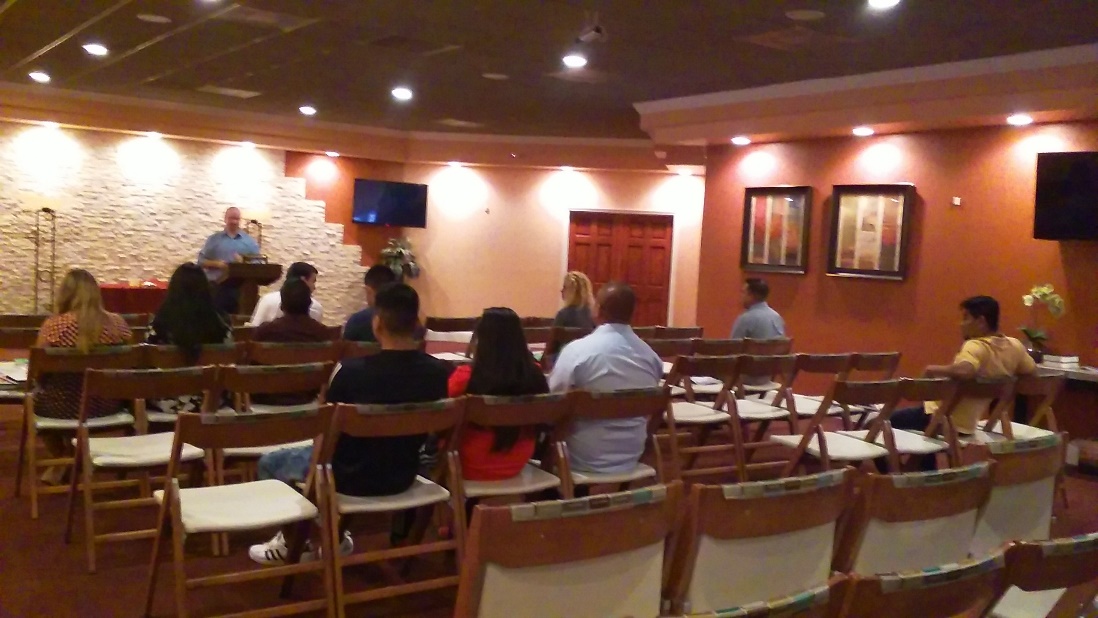 8,000 homes
6 x’s a year
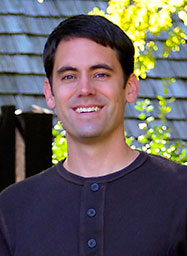 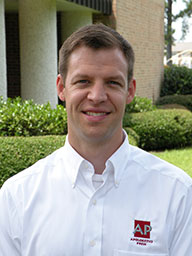 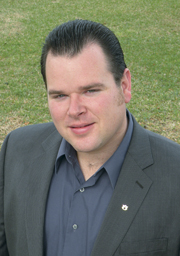 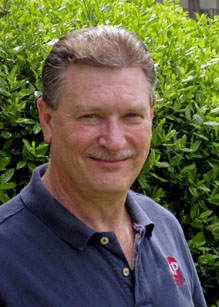 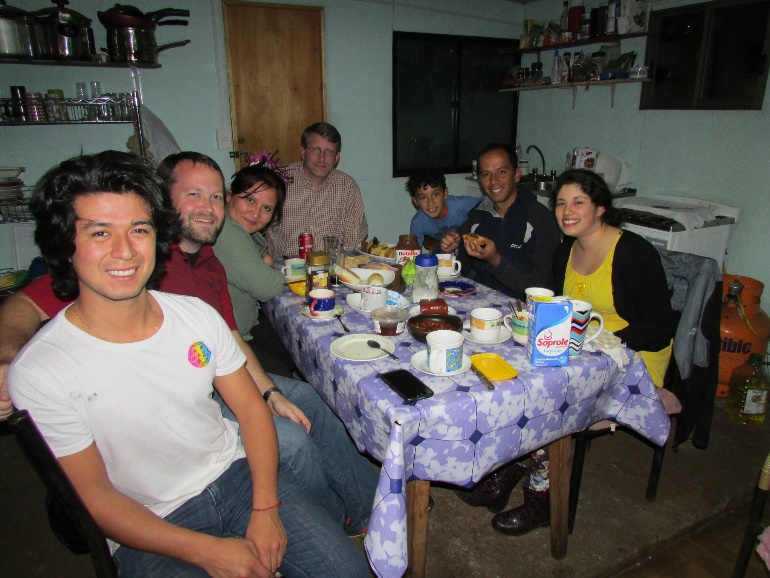 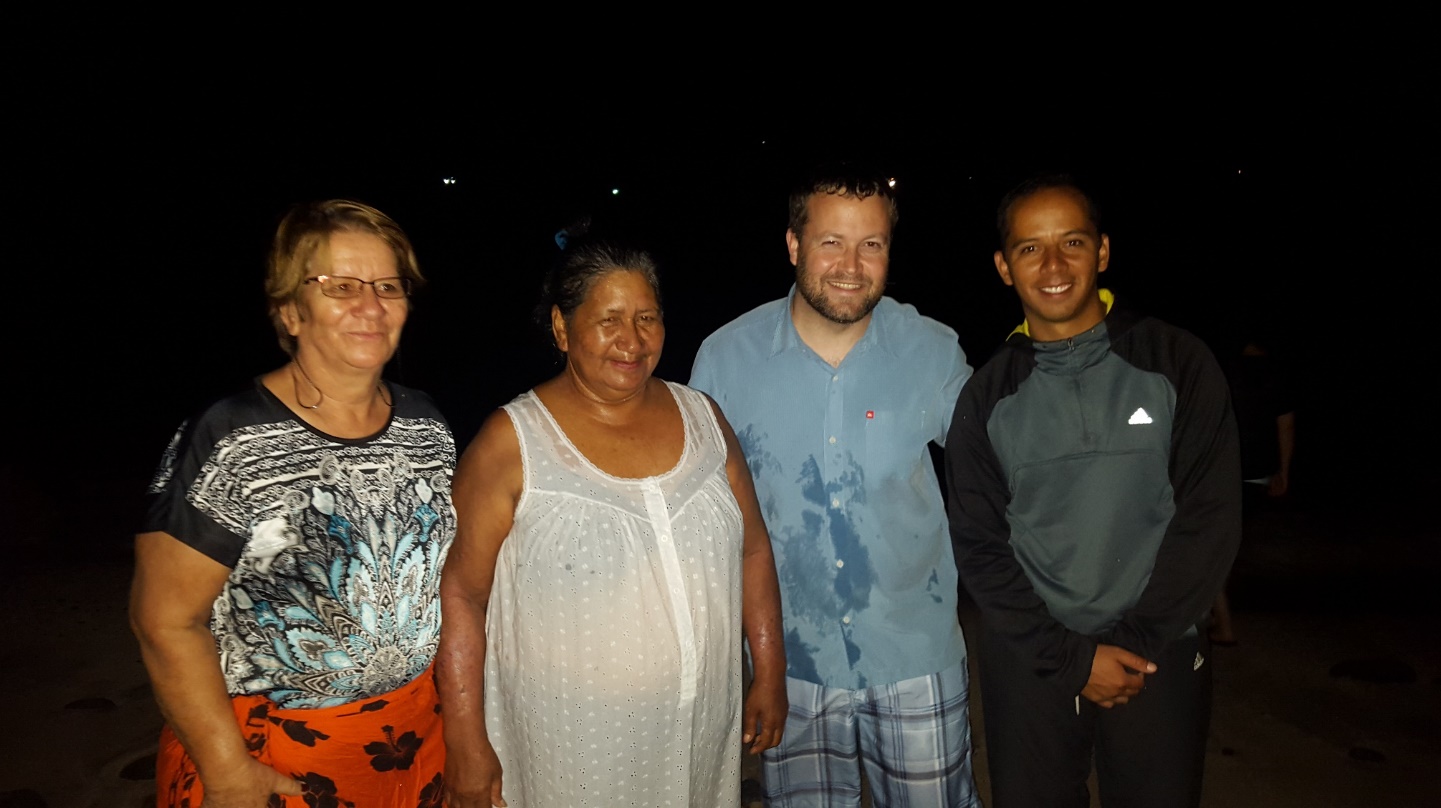 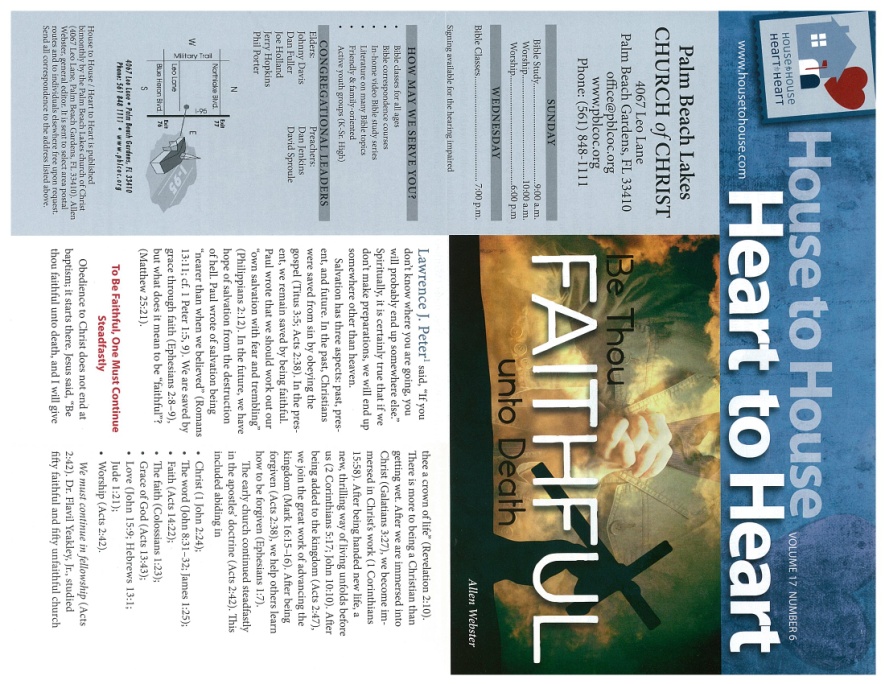 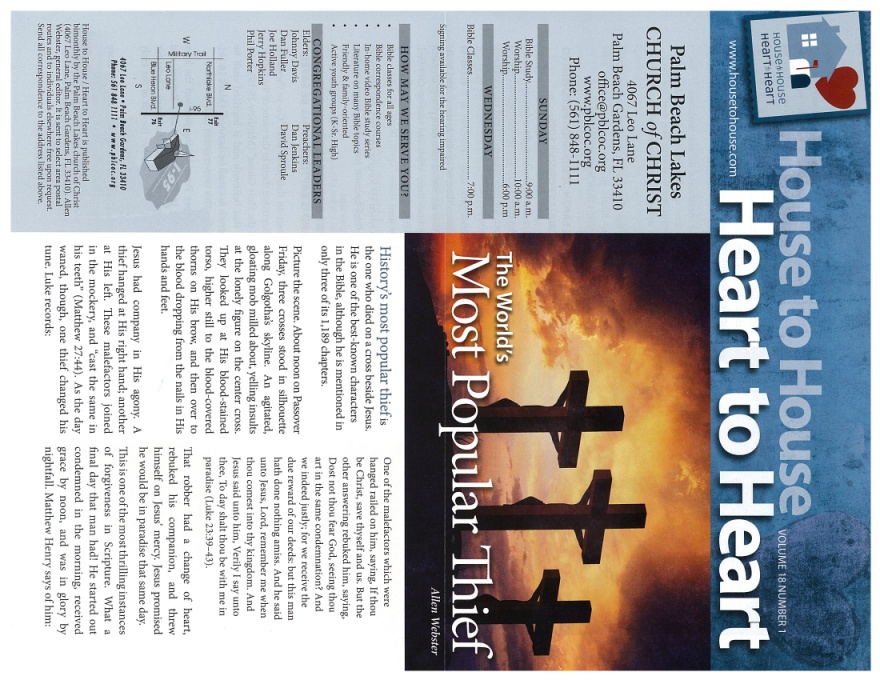 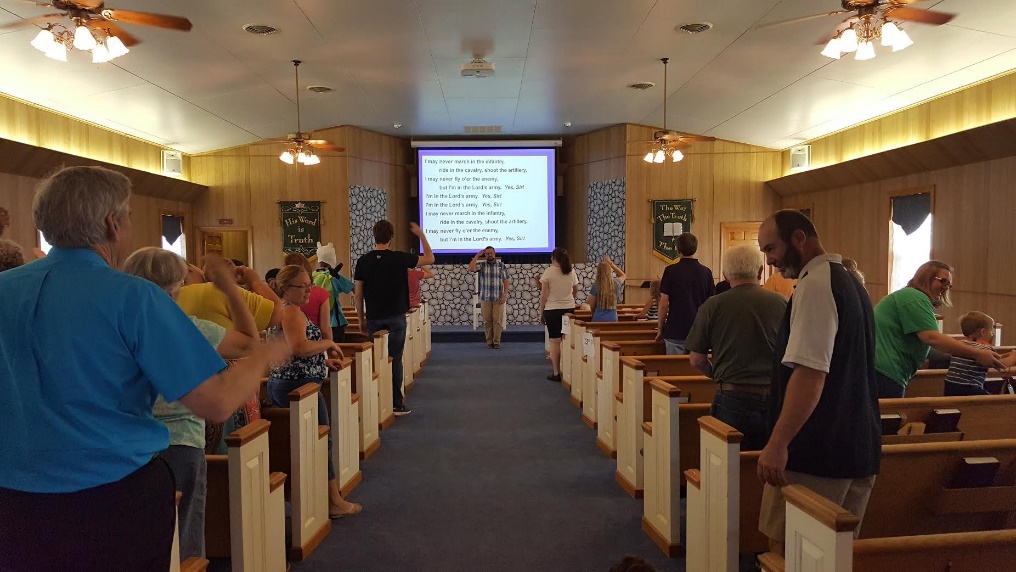 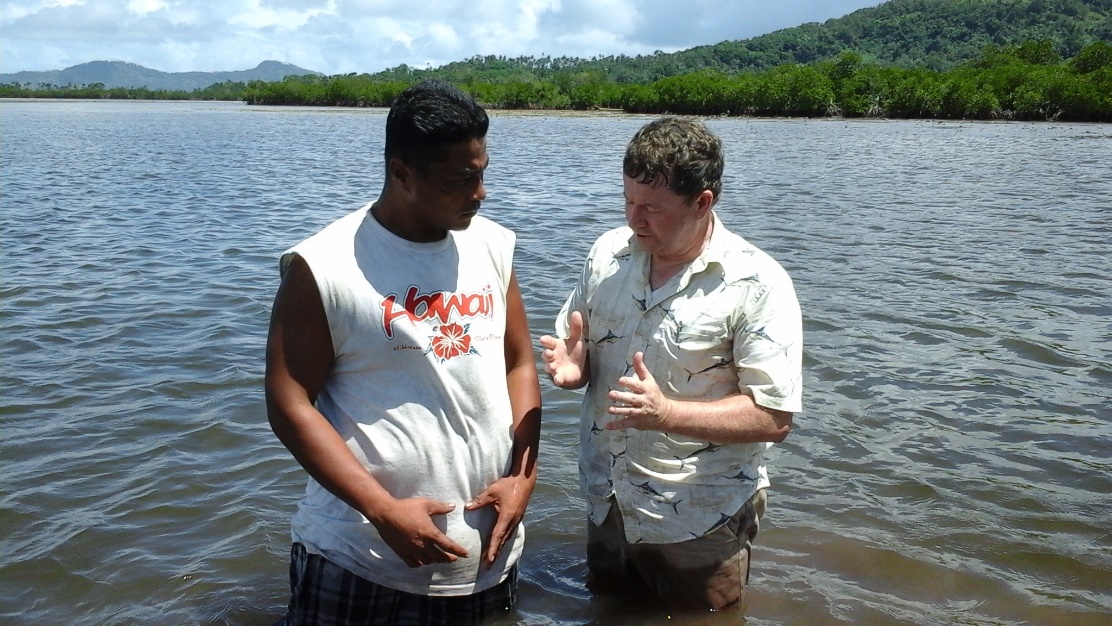 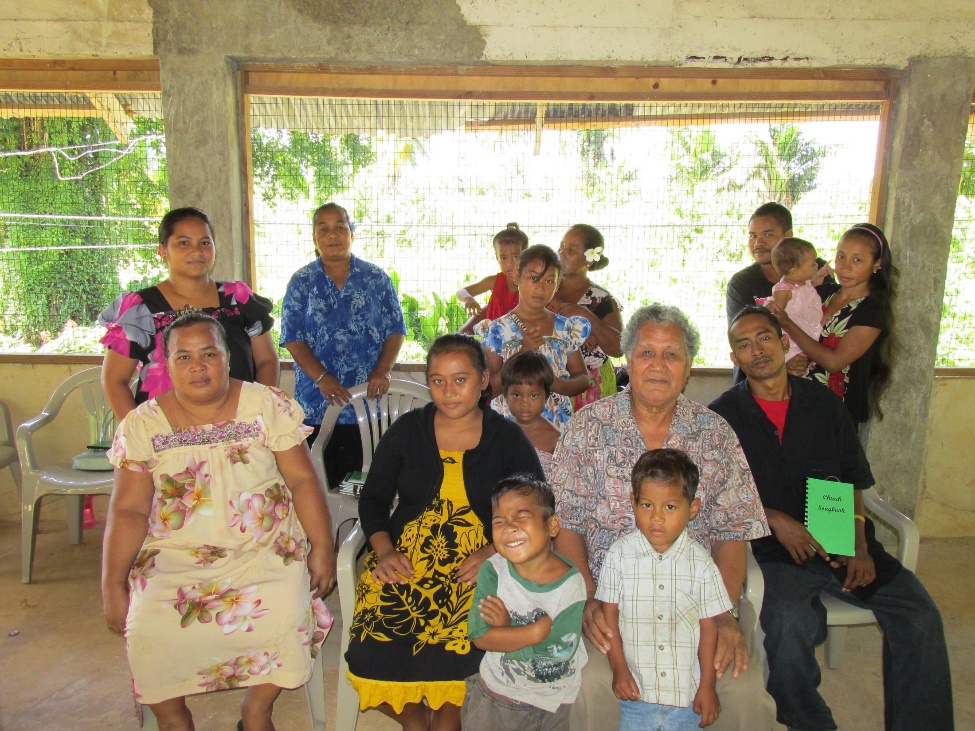 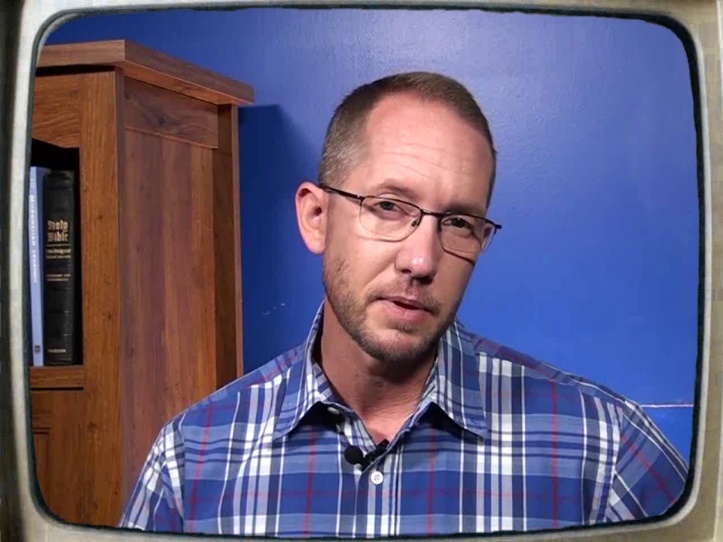 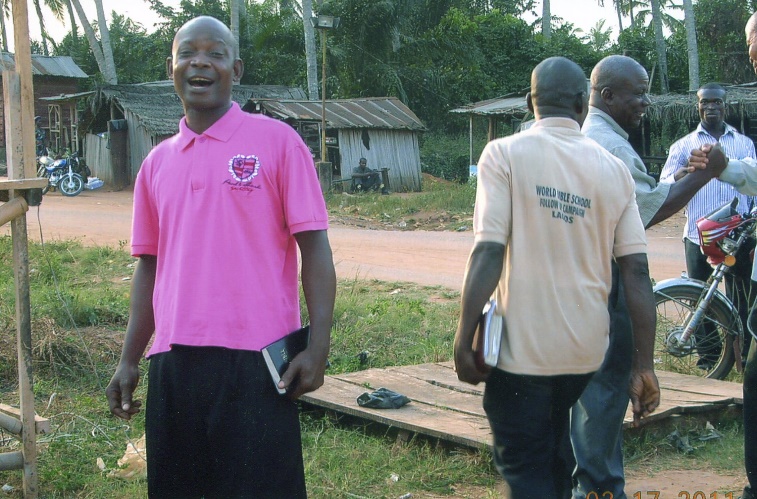 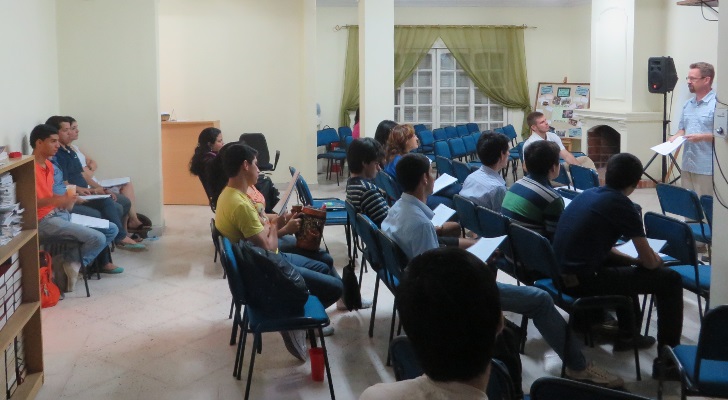 Tavaro Hanna (MSOP)
Sr. High Mission Trip
H2H/H2H
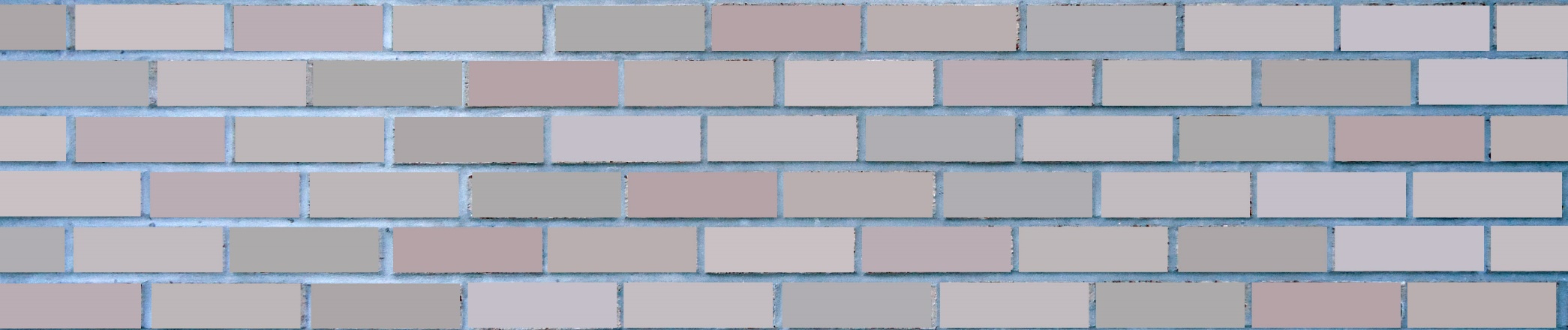 Apologetics Press+
Josh Blackmer to Easter Island
Troy Spradlin* (Paraguay)
Douglas Alvarenga
$85,400
Robert Martin+ (Pacific)
Mauricio Yegros+ (Coral Springs)
Scott Shanahan* (Pacific)
Joey Treat (Pacific)
Nnanna Aforji (Nigeria)
Tamuka Arunashe (Zimbabwe)
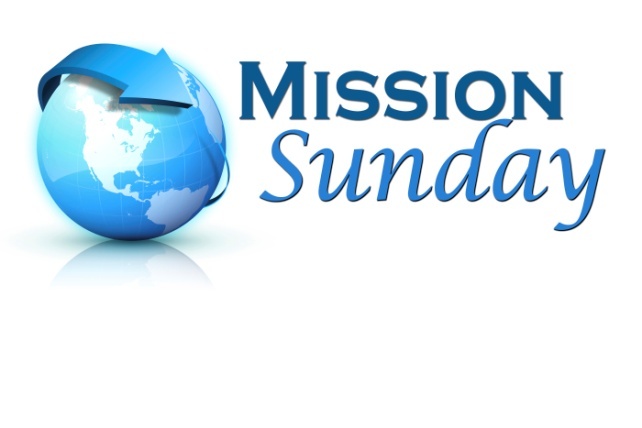 $95,300
Wayne Parker
(Pohnpei)
Tavaro Hanna (MSOP)
Sr. High Mission Trip
H2H/H2H
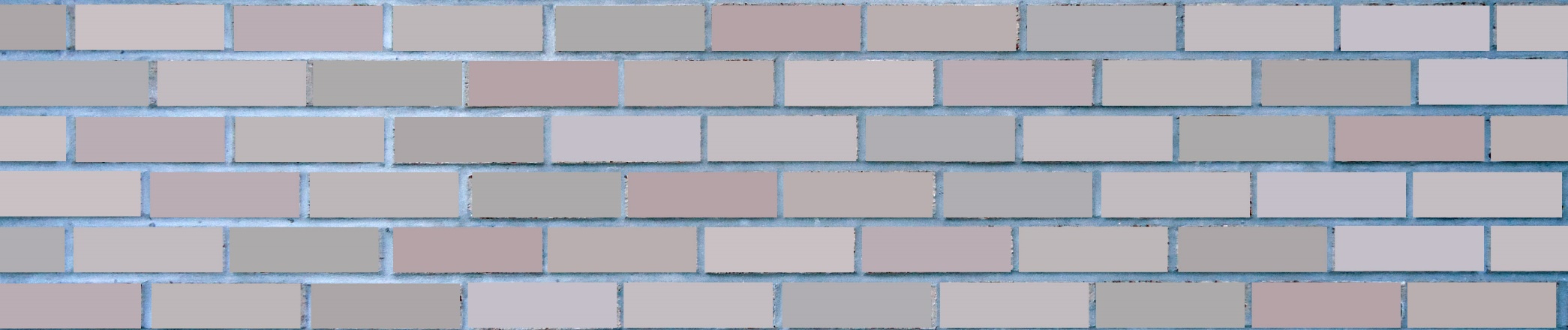 Apologetics Press+
Josh Blackmer to Easter Island
Troy Spradlin* (Paraguay)
Douglas Alvarenga
$85,400
Robert Martin+ (Pacific)
Mauricio Yegros+ (Coral Springs)
Scott Shanahan* (Pacific)
Joey Treat (Pacific)
Nnanna Aforji (Nigeria)
Tamuka Arunashe (Zimbabwe)
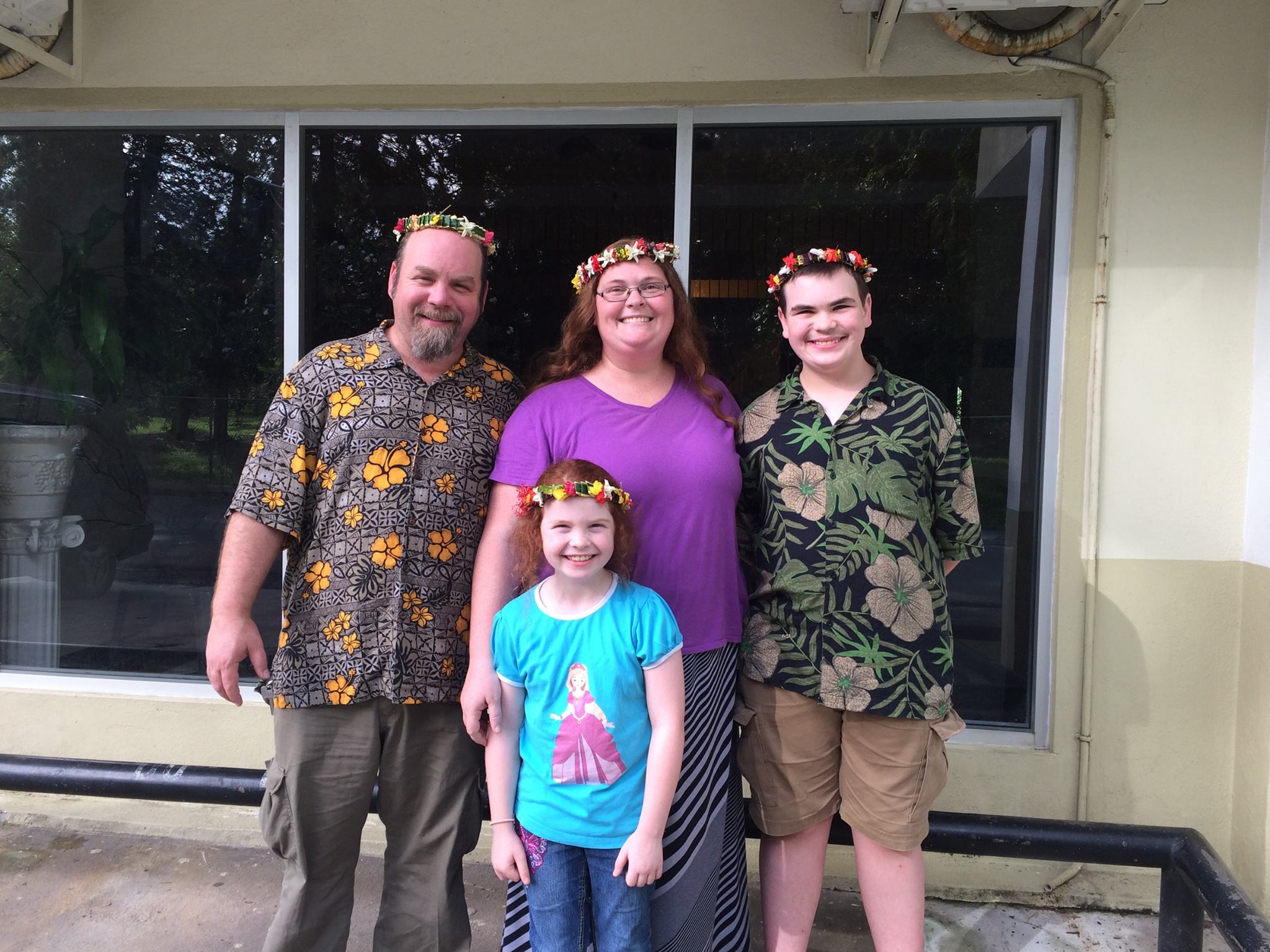 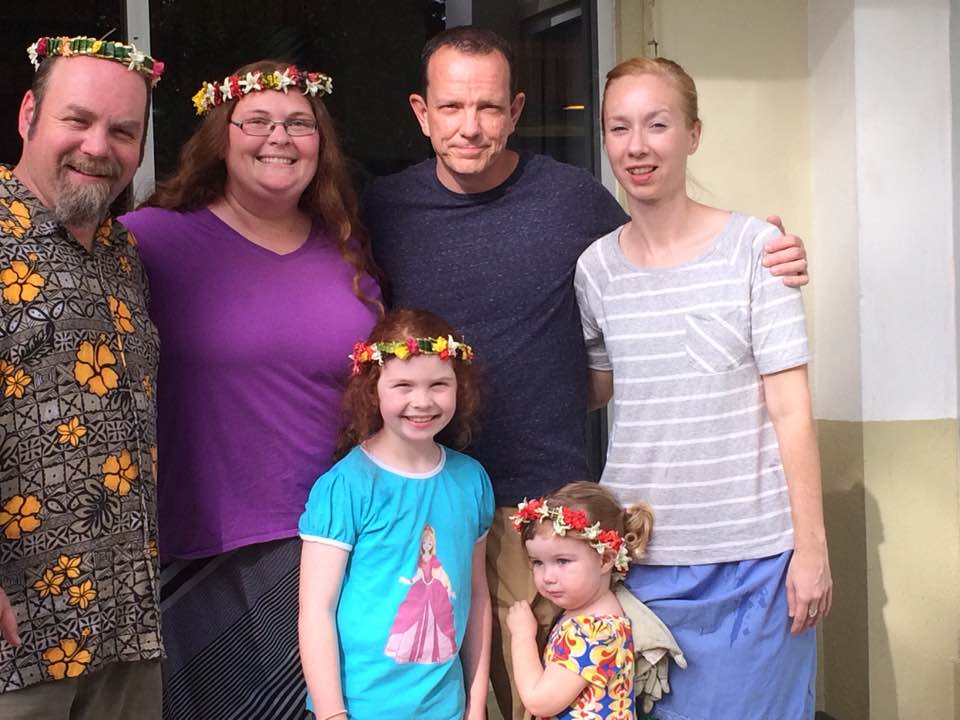 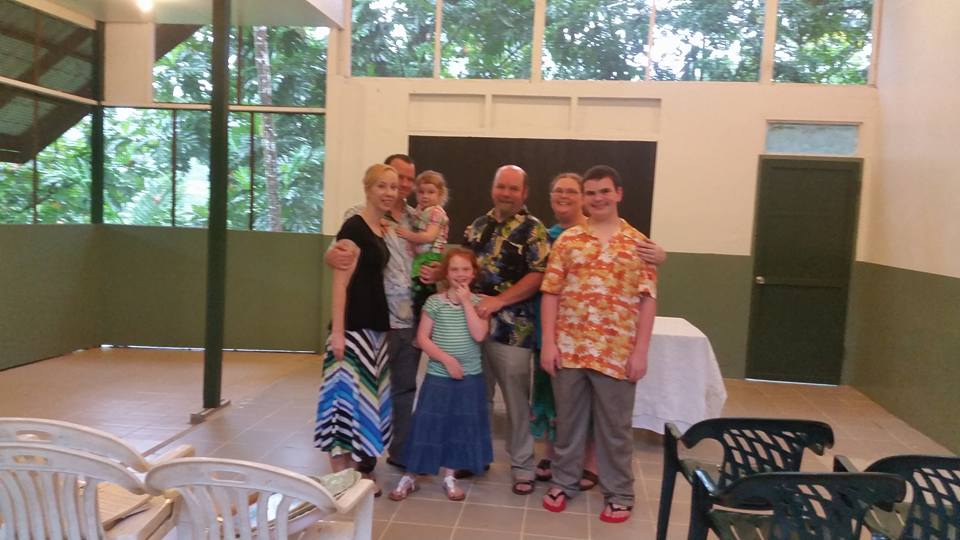 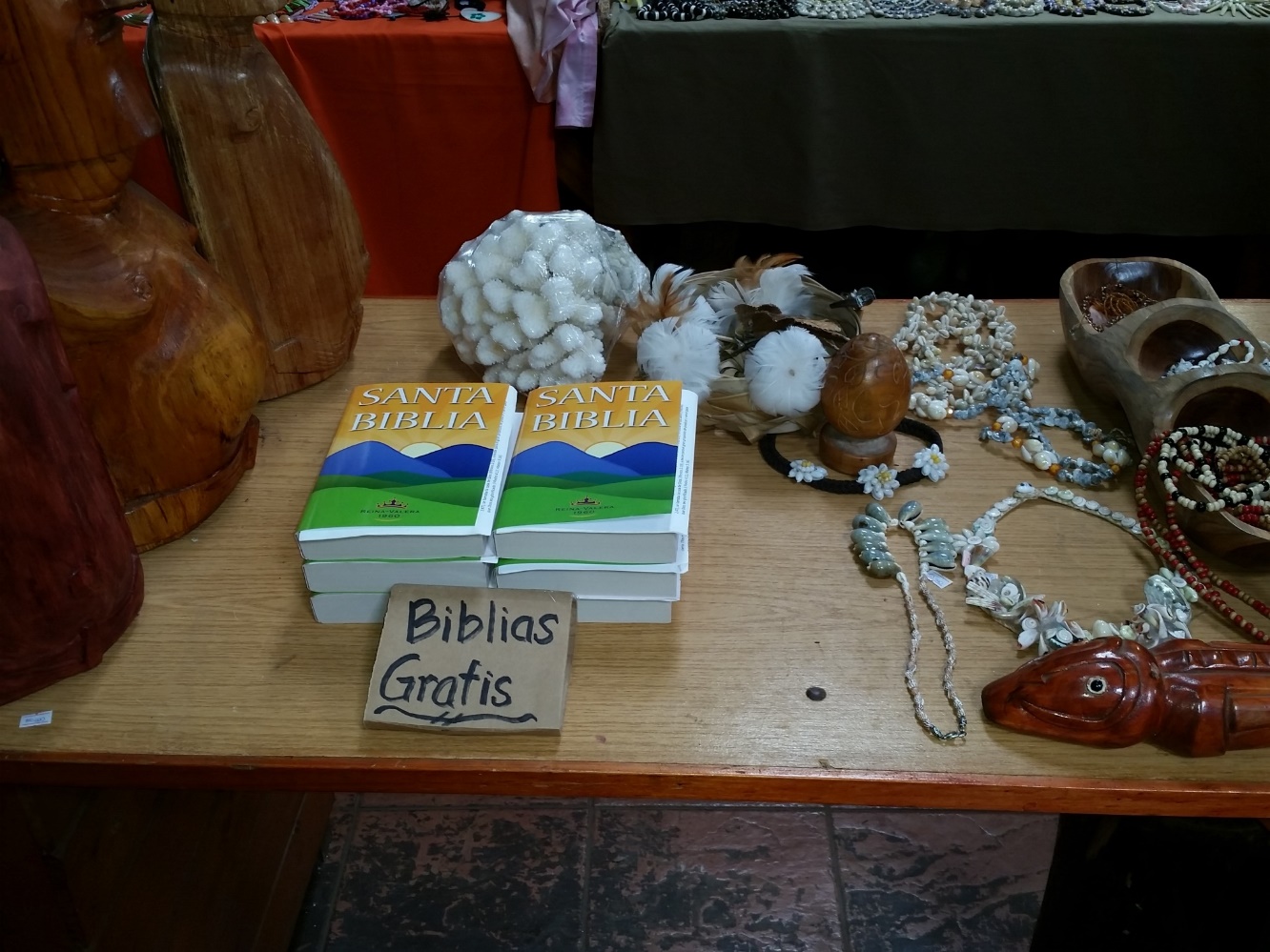 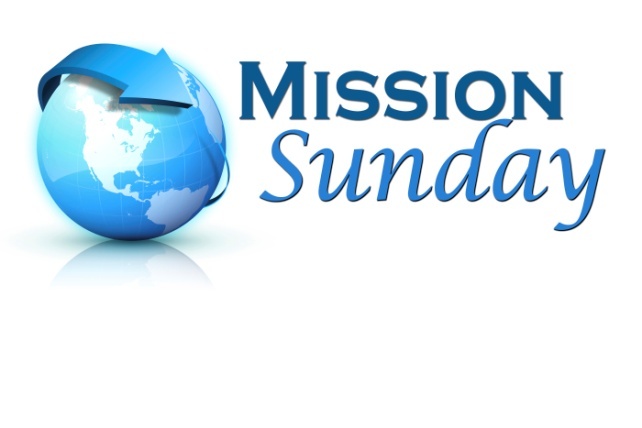 Easter Island

Population:  5,700

Stores that sell Bibles:  0
$95,300
Wayne Parker
(Pohnpei)
Special Requests
for Mission Trips
More Bibles for
Easter Island
Tavaro Hanna (MSOP)
Sr. High Mission Trip
H2H/H2H
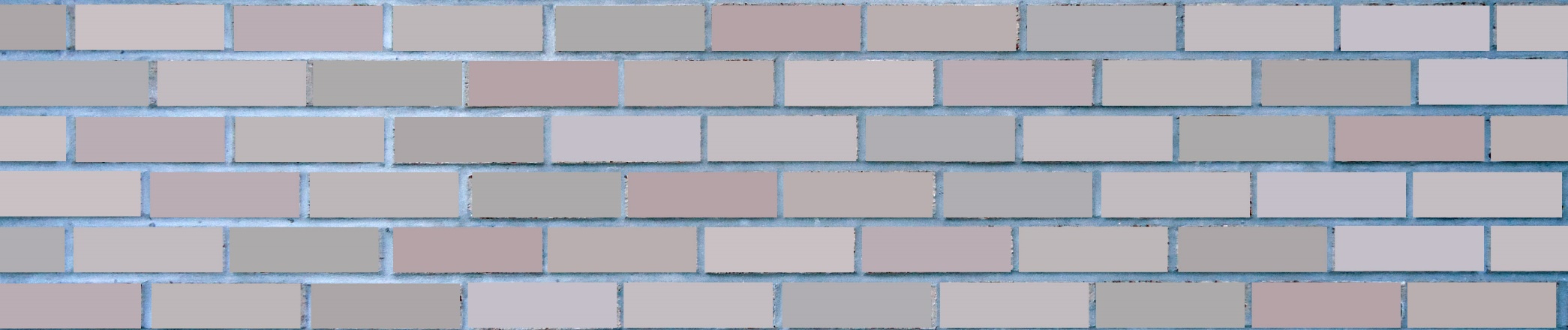 Apologetics Press+
Josh Blackmer to Easter Island
Troy Spradlin* (Paraguay)
Douglas Alvarenga
$85,400
Robert Martin+ (Pacific)
Mauricio Yegros+ (Coral Springs)
Scott Shanahan* (Pacific)
Joey Treat (Pacific)
Nnanna Aforji (Nigeria)
Tamuka Arunashe (Zimbabwe)
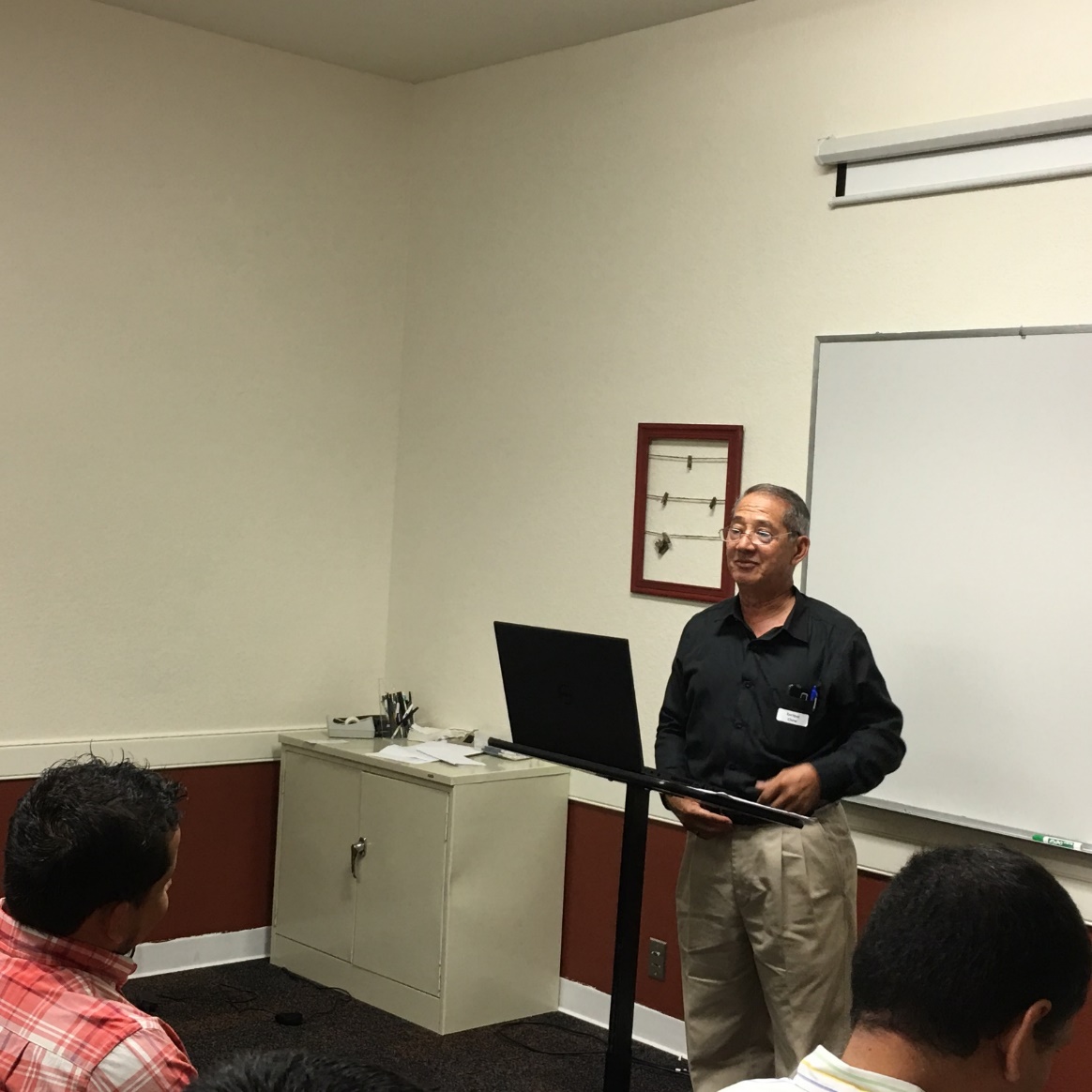 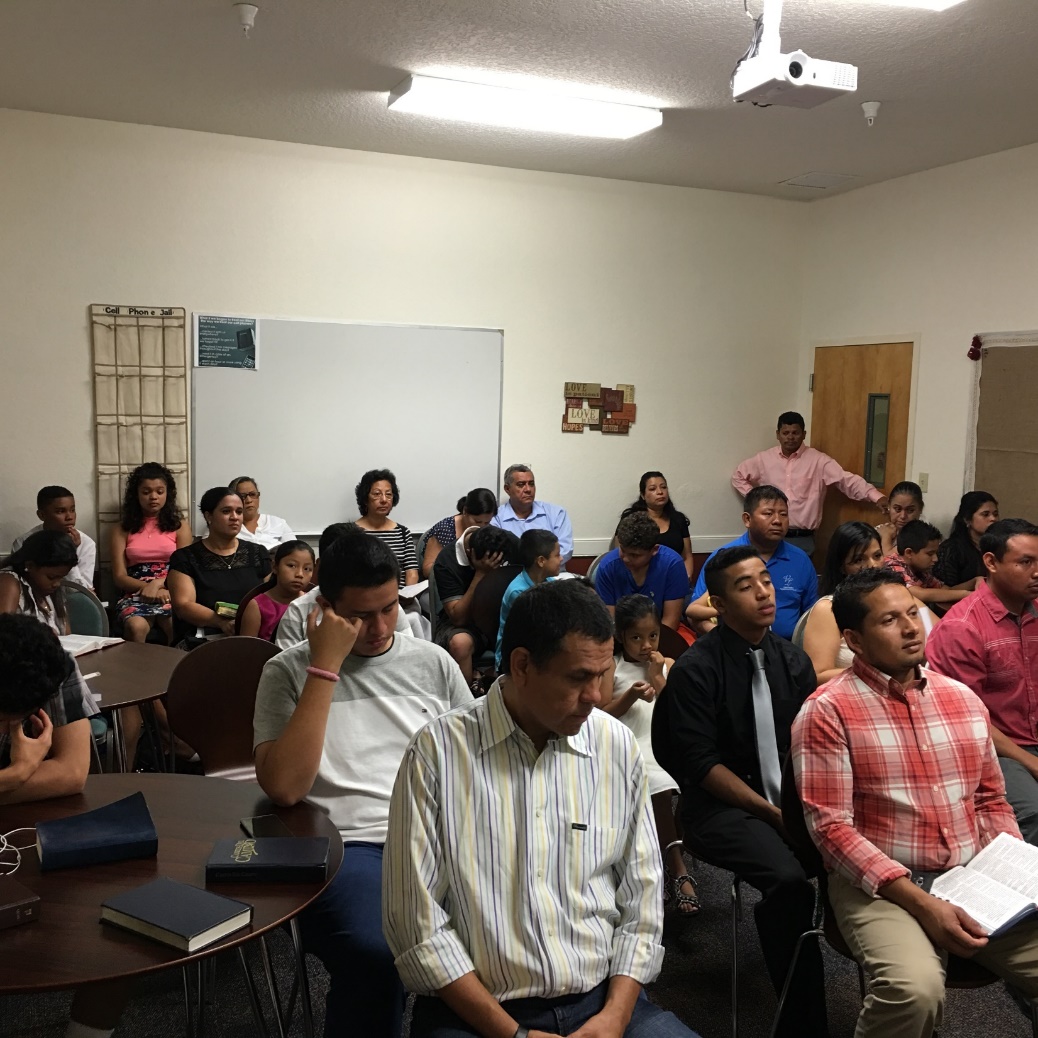 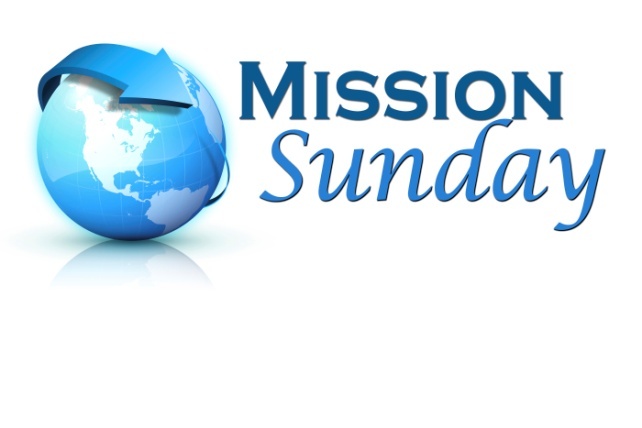 $105,200
Spanish Congregation:Assist with New Location
$95,300
Wayne Parker
(Pohnpei)
Special Requests
for Mission Trips
Bibles for
Easter Island
Tavaro Hanna (MSOP)
Sr. High Mission Trip
H2H/H2H
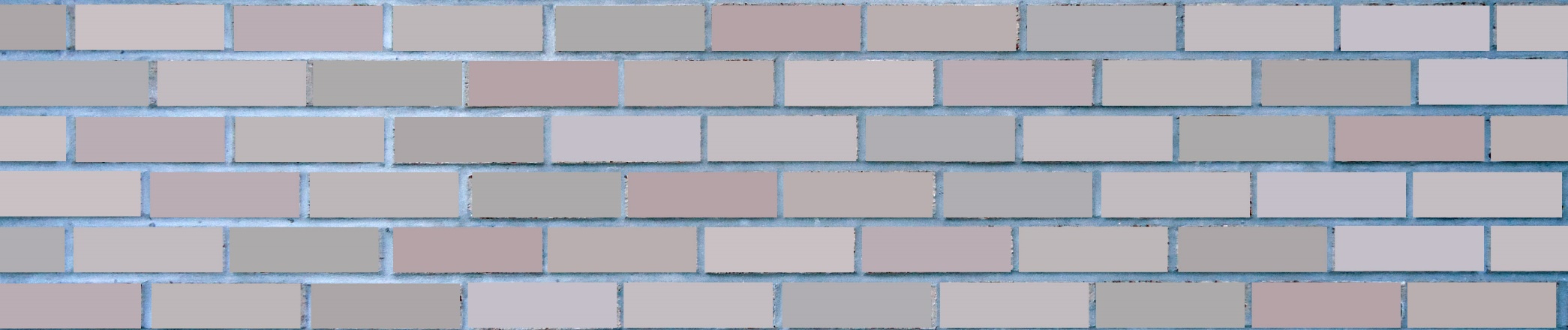 Apologetics Press+
Josh Blackmer to Easter Island
Troy Spradlin* (Paraguay)
Douglas Alvarenga
$85,400
Robert Martin+ (Pacific)
Mauricio Yegros+ (Coral Springs)
Scott Shanahan* (Pacific)
Joey Treat (Pacific)
Nnanna Aforji (Nigeria)
Tamuka Arunashe (Zimbabwe)
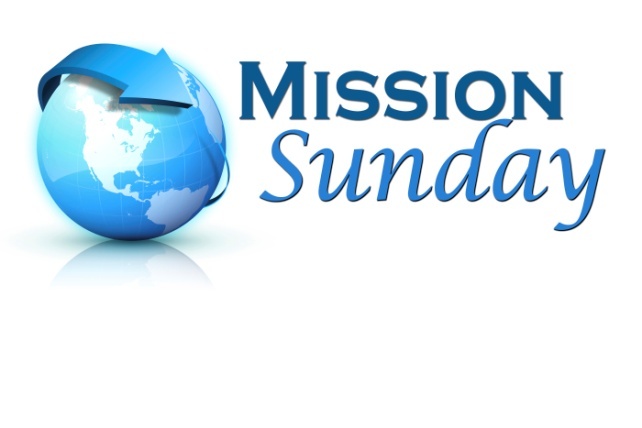 $105,200
Spanish Congregation:Assist with New Location
“In Search of the Lord’s Way”
$95,300
Wayne Parker
(Pohnpei)
Special Requests
for Mission Trips
Bibles for
Easter Island
Tavaro Hanna (MSOP)
Sr. High Mission Trip
H2H/H2H
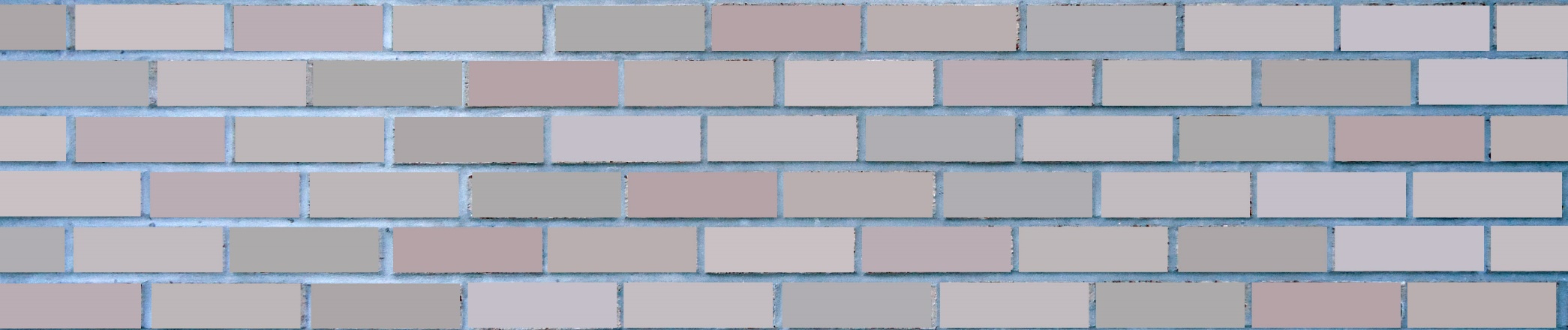 Apologetics Press+
Josh Blackmer to Easter Island
Troy Spradlin* (Paraguay)
Douglas Alvarenga
$85,400
Robert Martin+ (Pacific)
Mauricio Yegros+ (Coral Springs)
Scott Shanahan* (Pacific)
Joey Treat (Pacific)
Nnanna Aforji (Nigeria)
Tamuka Arunashe (Zimbabwe)
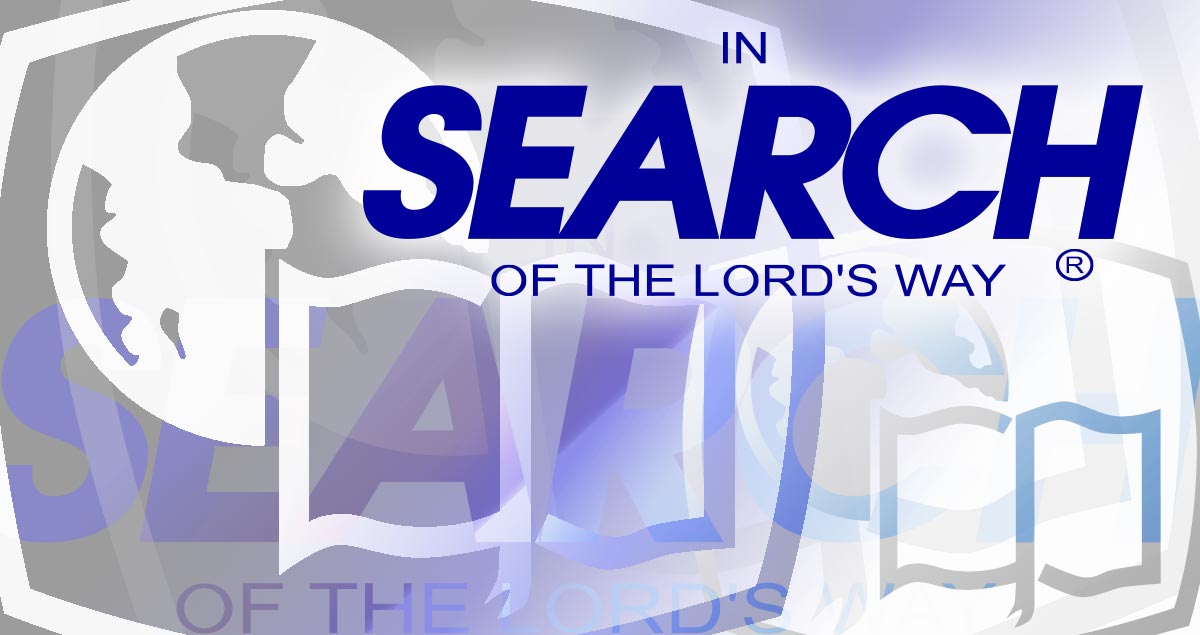 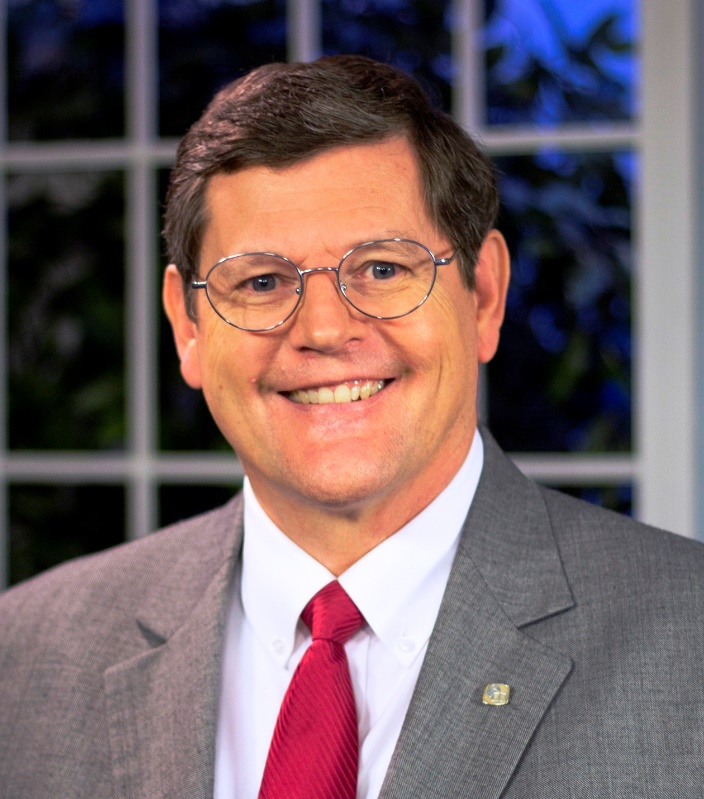 Sunday Mornings 
at 7:00 a.m.
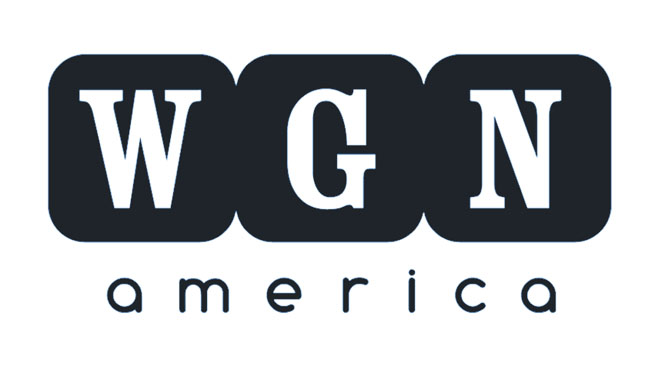 Reaching 100 million of 118 million homes in America every week
Phil Sanders
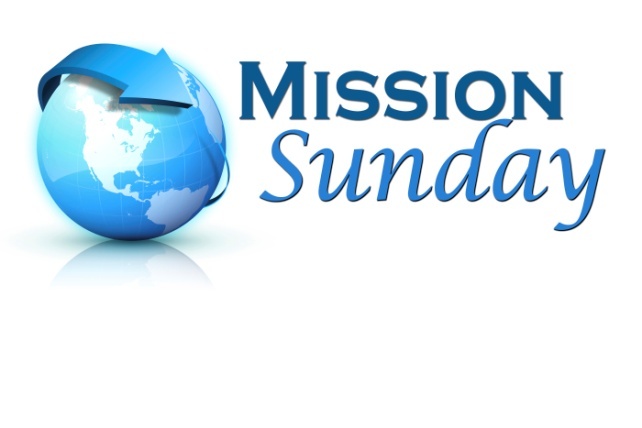 $114,700
Trinidad Schoolof Preaching
$105,200
Spanish Congregation:Assist with New Location
“In Search of the Lord’s Way”
$95,300
Wayne Parker
(Pohnpei)
Special Requests
for Mission Trips
Bibles for
Easter Island
Tavaro Hanna (MSOP)
Sr. High Mission Trip
H2H/H2H
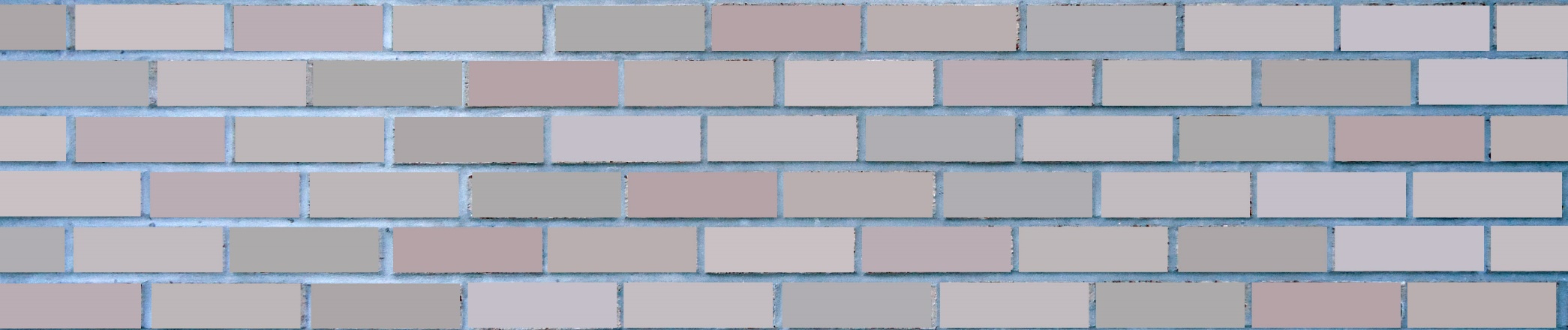 Apologetics Press+
Josh Blackmer to Easter Island
Troy Spradlin* (Paraguay)
Douglas Alvarenga
$85,400
Robert Martin+ (Pacific)
Mauricio Yegros+ (Coral Springs)
Scott Shanahan* (Pacific)
Joey Treat (Pacific)
Nnanna Aforji (Nigeria)
Tamuka Arunashe (Zimbabwe)
Trinidad School of Preaching
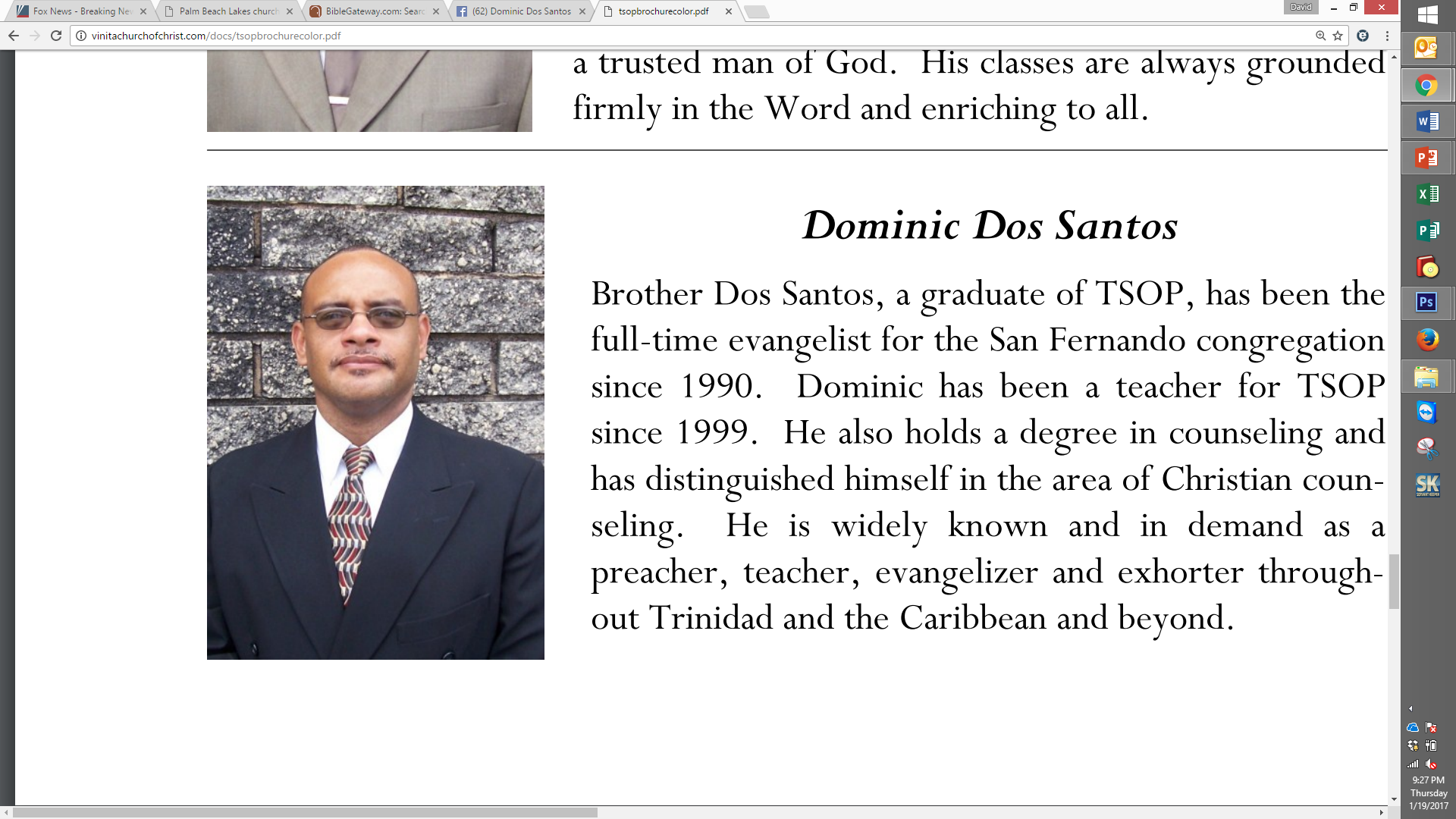 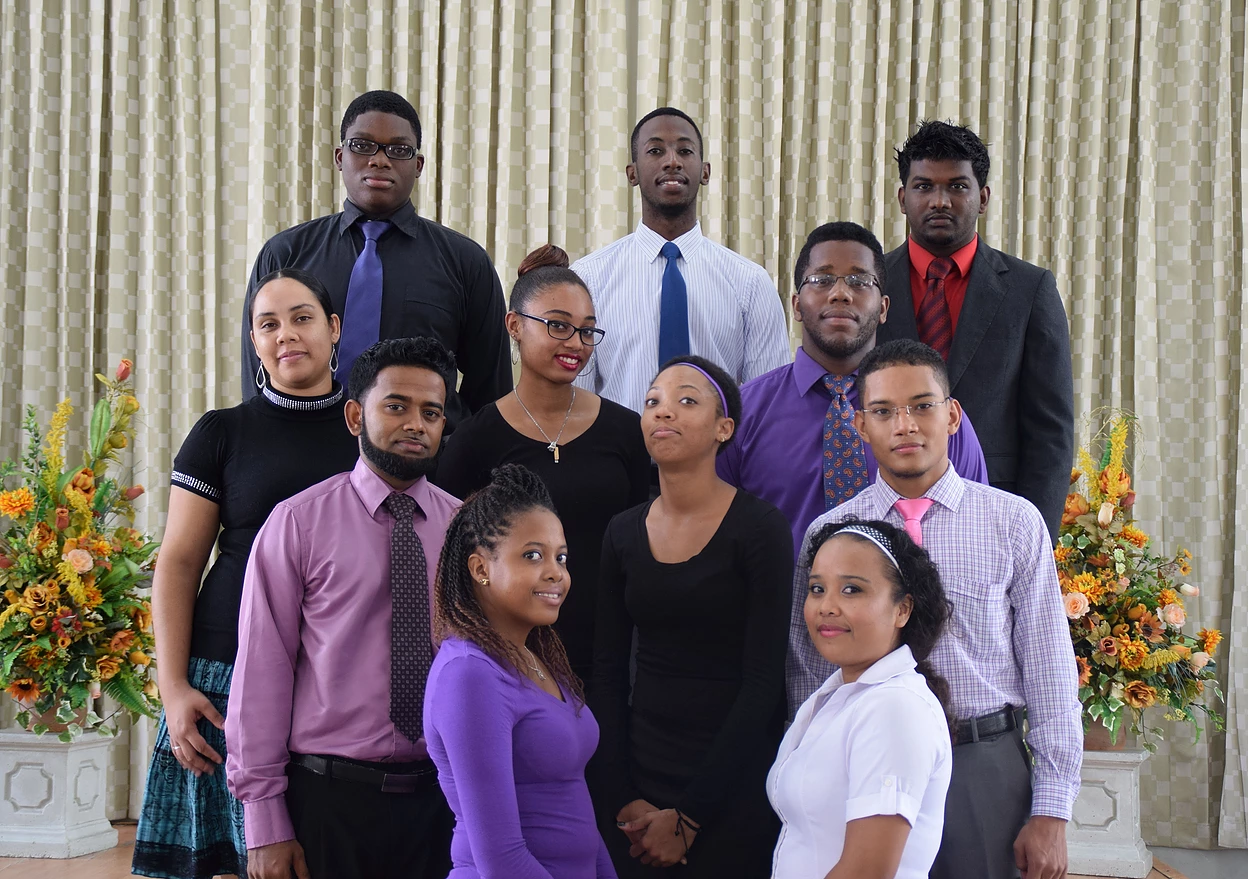 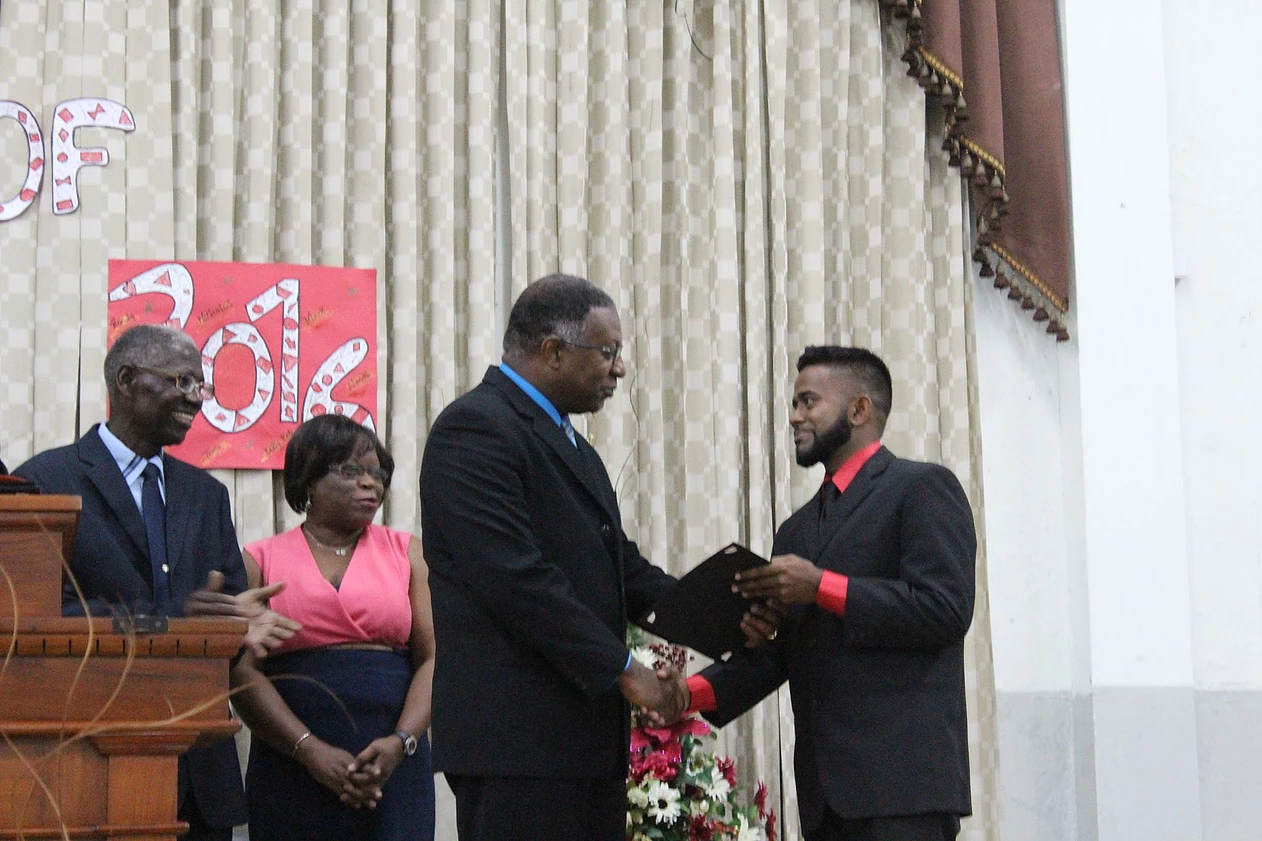 Dominic Dos Santos
(Director)
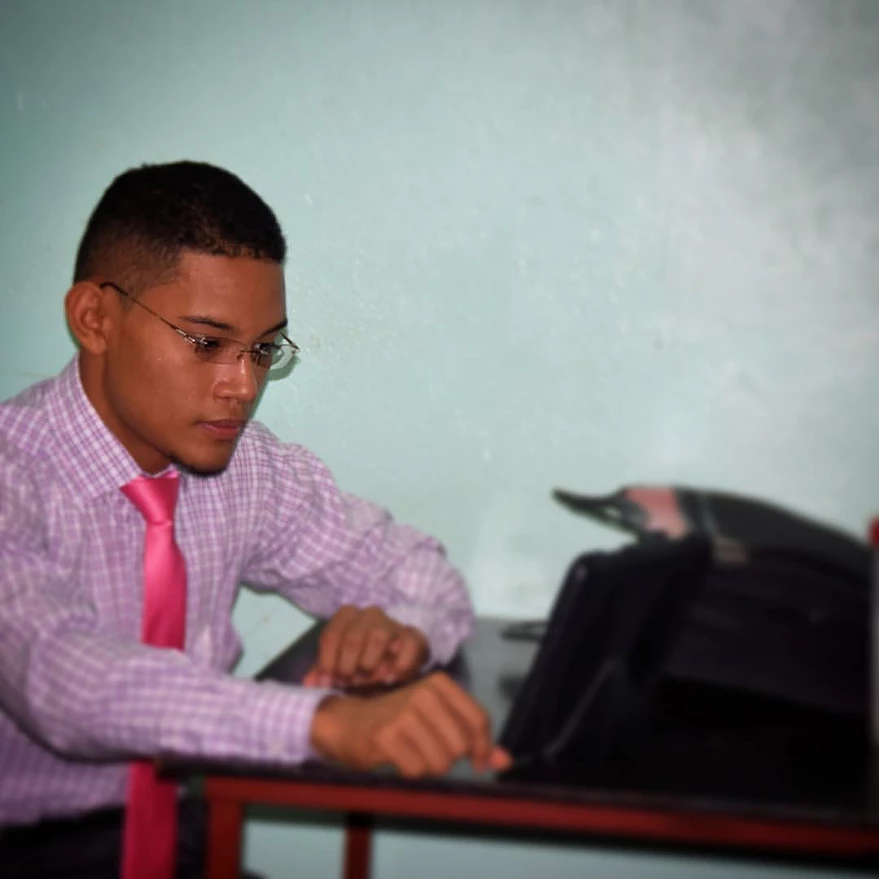 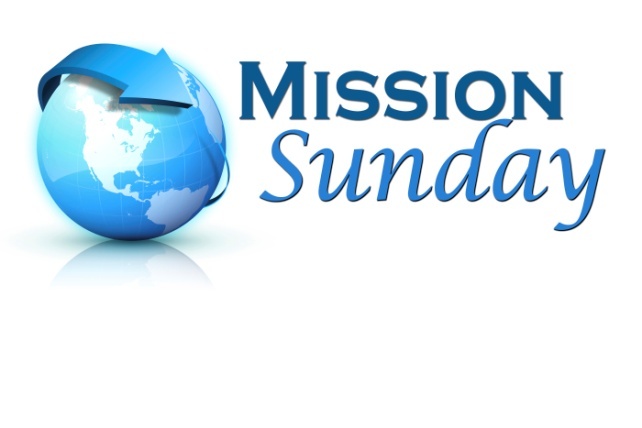 $114,700
Trinidad Schoolof Preaching
Send a Coupleto Easter Island
$105,200
Spanish Congregation:Assist with New Location
“In Search of the Lord’s Way”
$95,300
Wayne Parker
(Pohnpei)
Special Requests
for Mission Trips
Bibles for
Easter Island
Tavaro Hanna (MSOP)
Sr. High Mission Trip
H2H/H2H
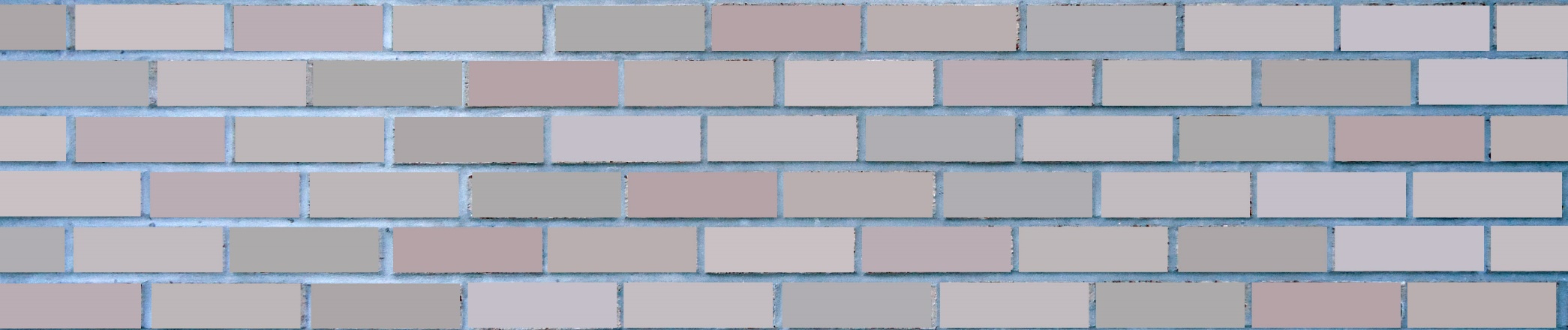 Apologetics Press+
Josh Blackmer to Easter Island
Troy Spradlin* (Paraguay)
Douglas Alvarenga
$85,400
Robert Martin+ (Pacific)
Mauricio Yegros+ (Coral Springs)
Scott Shanahan* (Pacific)
Joey Treat (Pacific)
Nnanna Aforji (Nigeria)
Tamuka Arunashe (Zimbabwe)
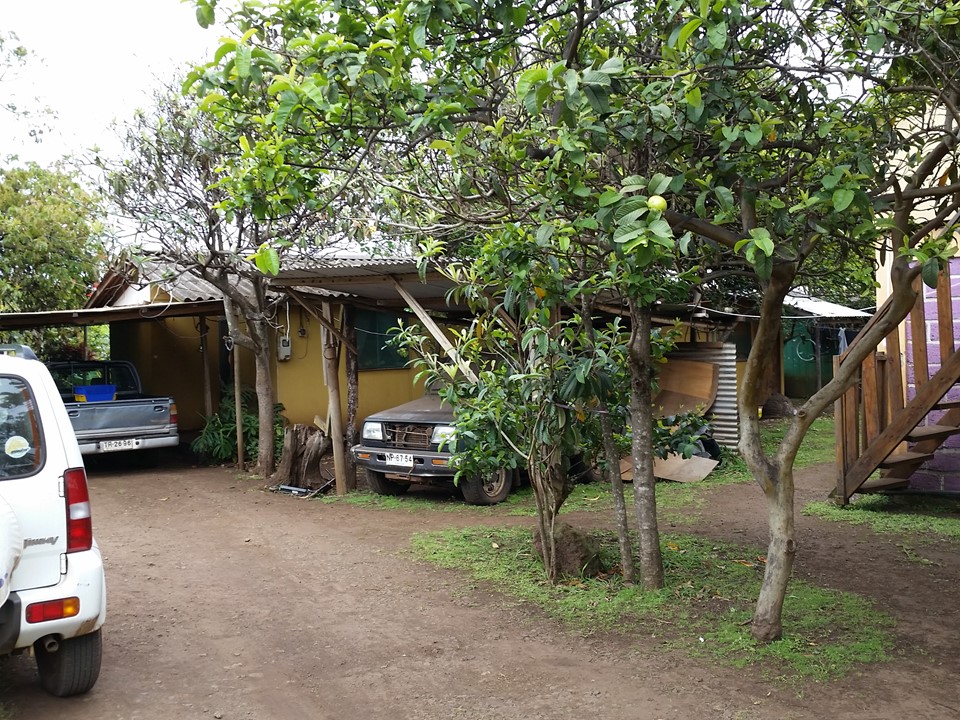 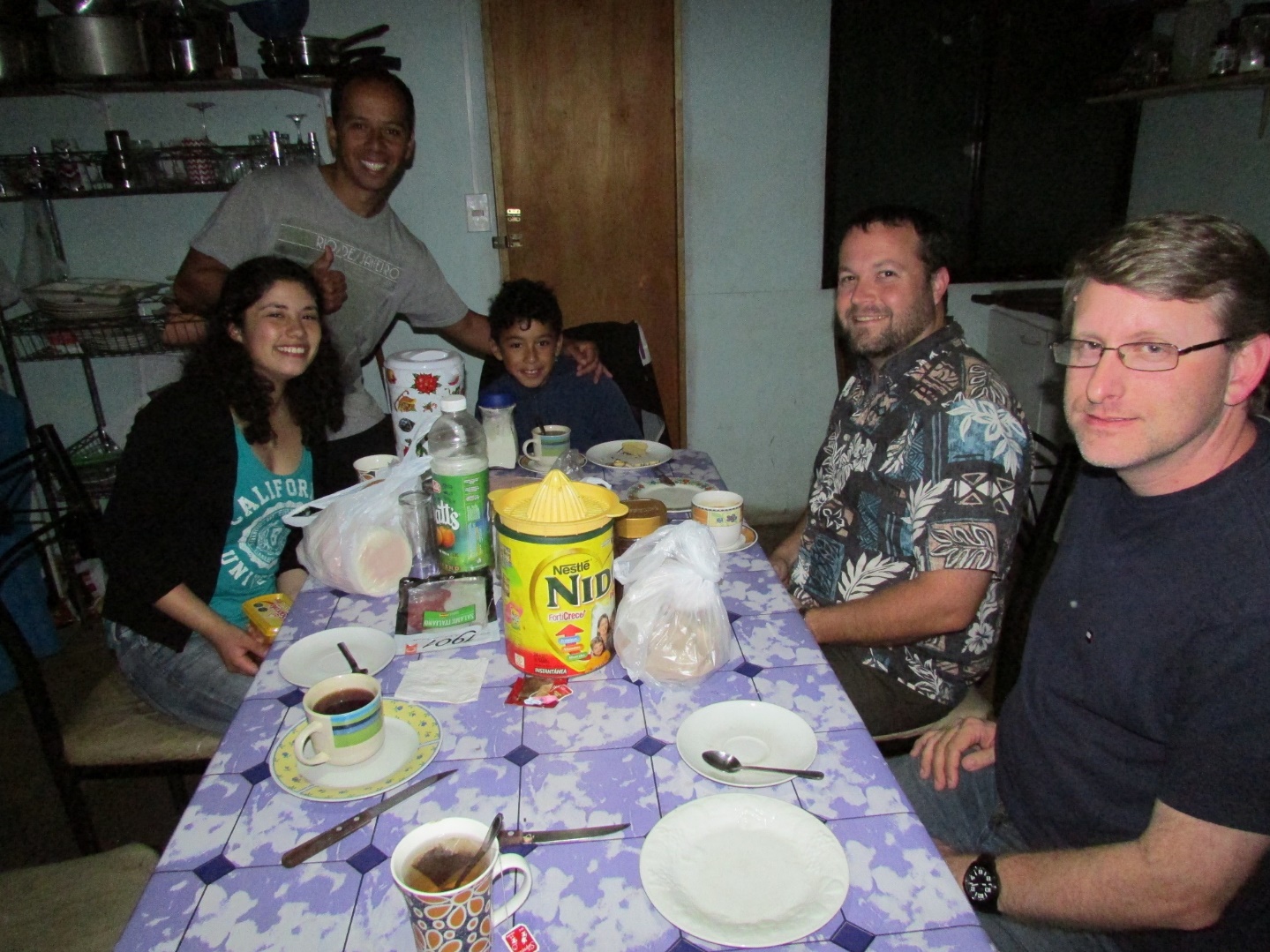 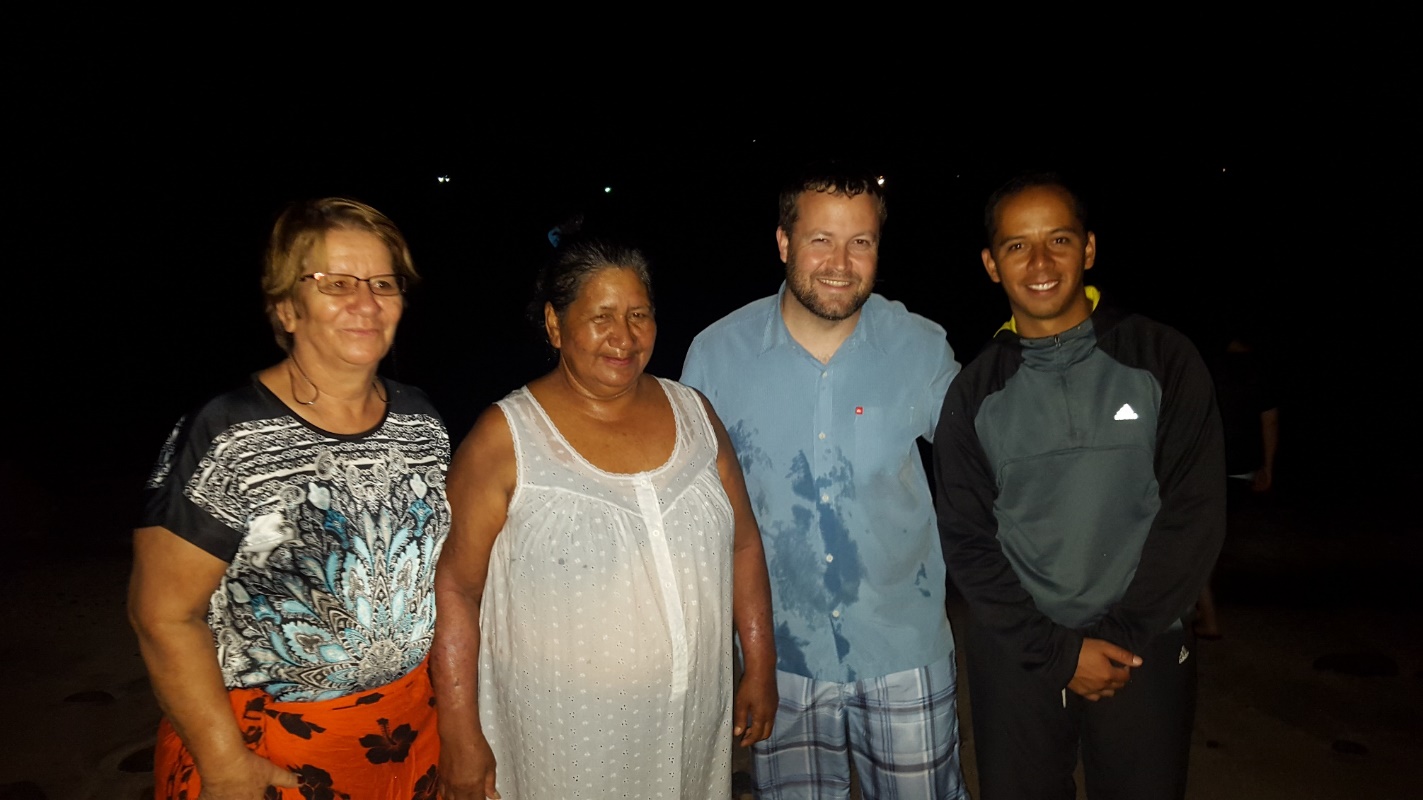 Send a couple to Easter Island 
Stay for a month
Help the young church to mature and establish healthy habits as Christians
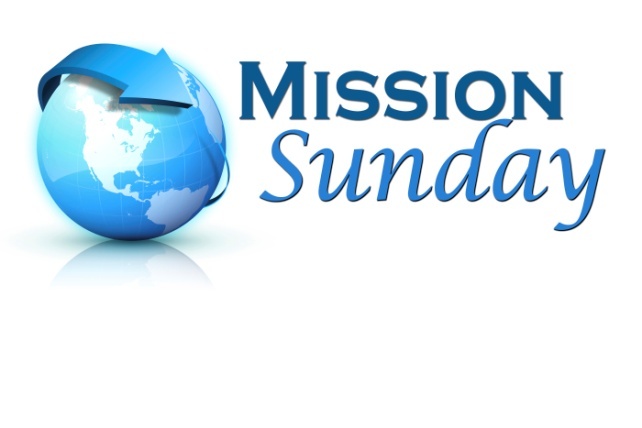 $129,700
20k Tractsfor Robert
$114,700
Trinidad Schoolof Preaching
Send a Coupleto Easter Island
$105,200
Spanish Congregation:Assist with New Location
“In Search of the Lord’s Way”
$95,300
Wayne Parker
(Pohnpei)
Special Requests
for Mission Trips
Bibles for
Easter Island
Tavaro Hanna (MSOP)
Sr. High Mission Trip
H2H/H2H
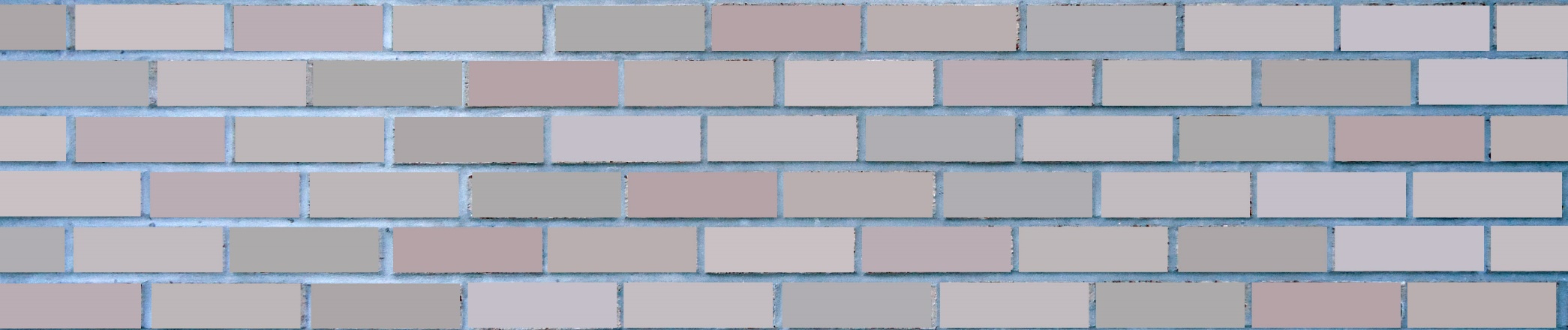 Apologetics Press+
Josh Blackmer to Easter Island
Troy Spradlin* (Paraguay)
Douglas Alvarenga
$85,400
Robert Martin+ (Pacific)
Mauricio Yegros+ (Coral Springs)
Scott Shanahan* (Pacific)
Joey Treat (Pacific)
Nnanna Aforji (Nigeria)
Tamuka Arunashe (Zimbabwe)
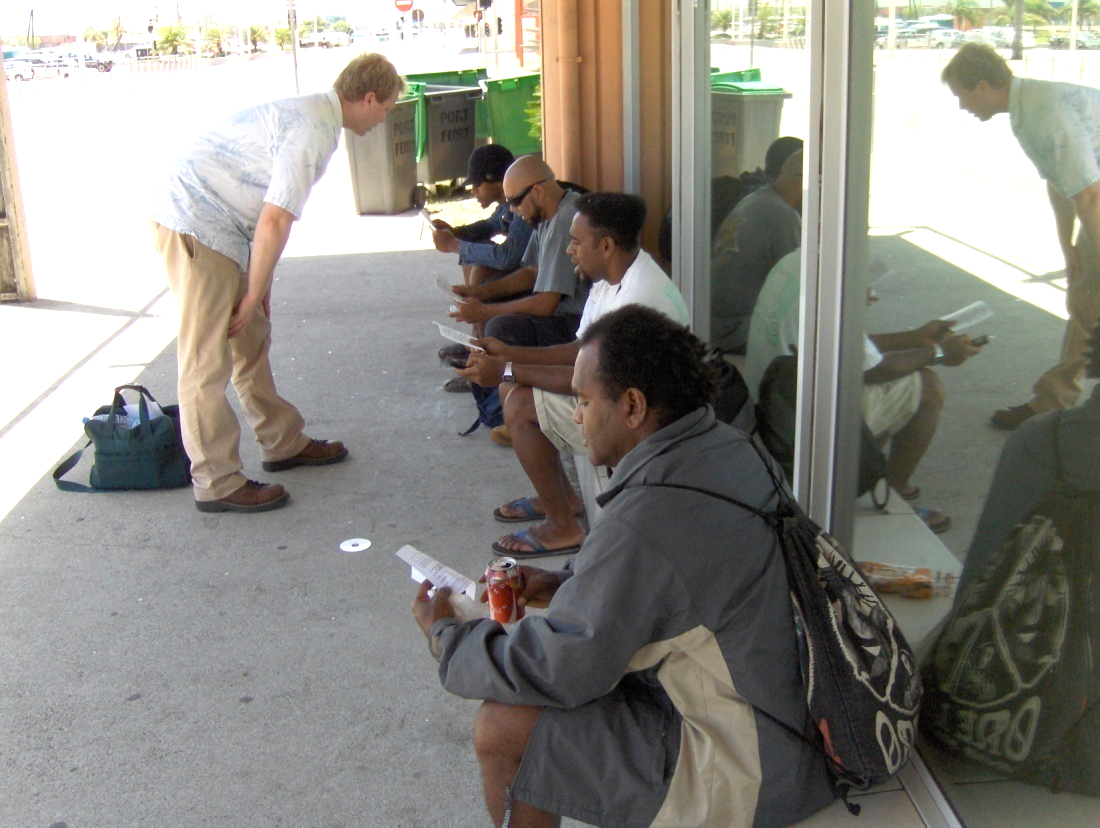 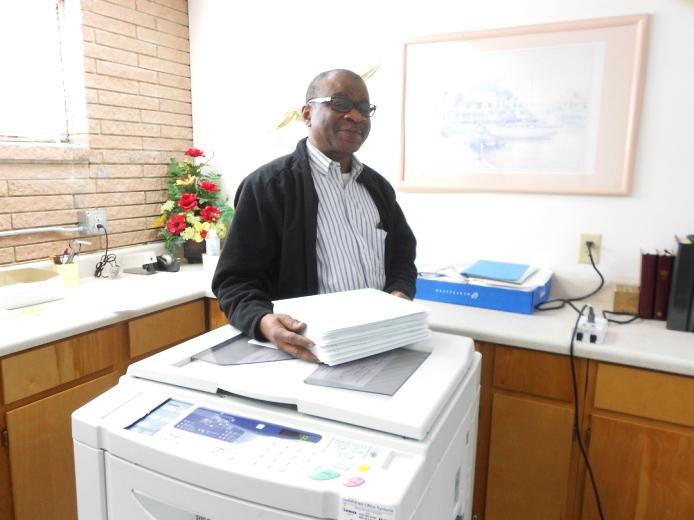 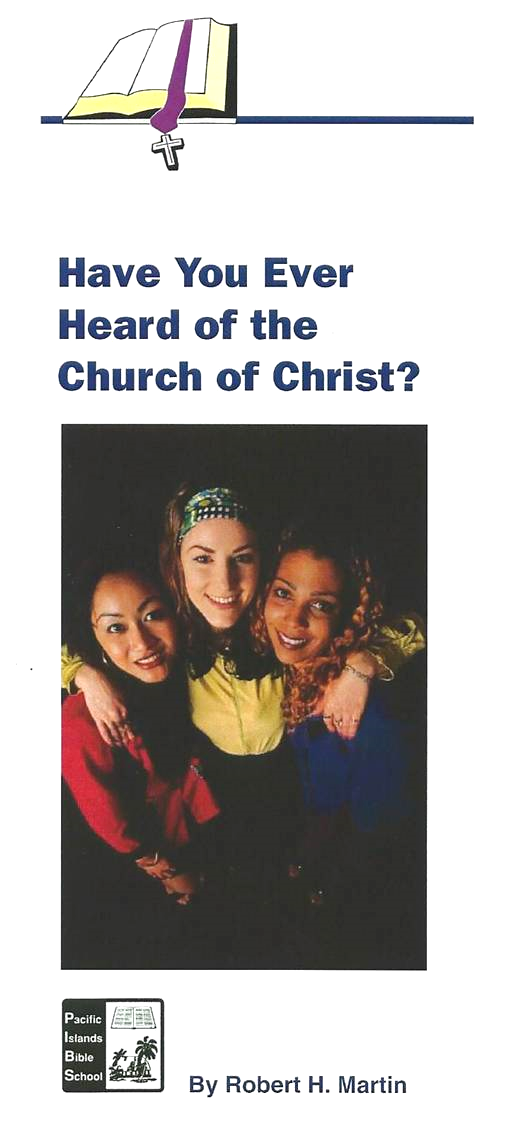 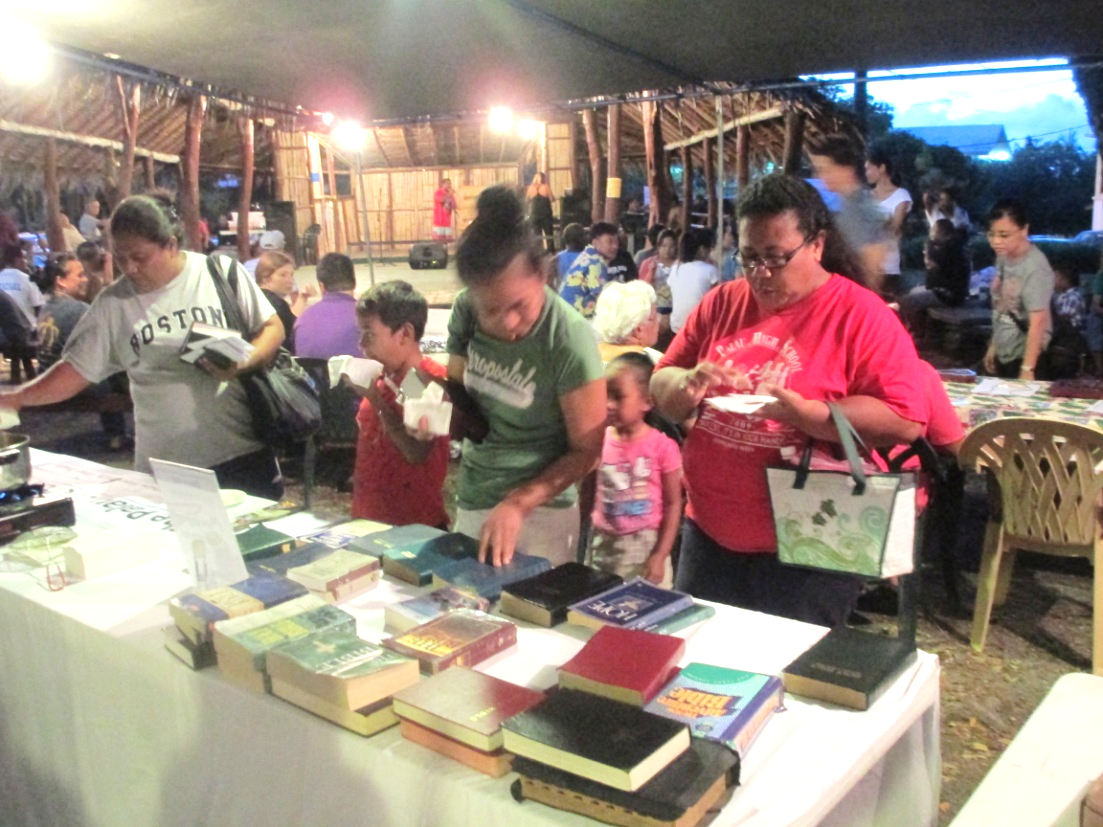 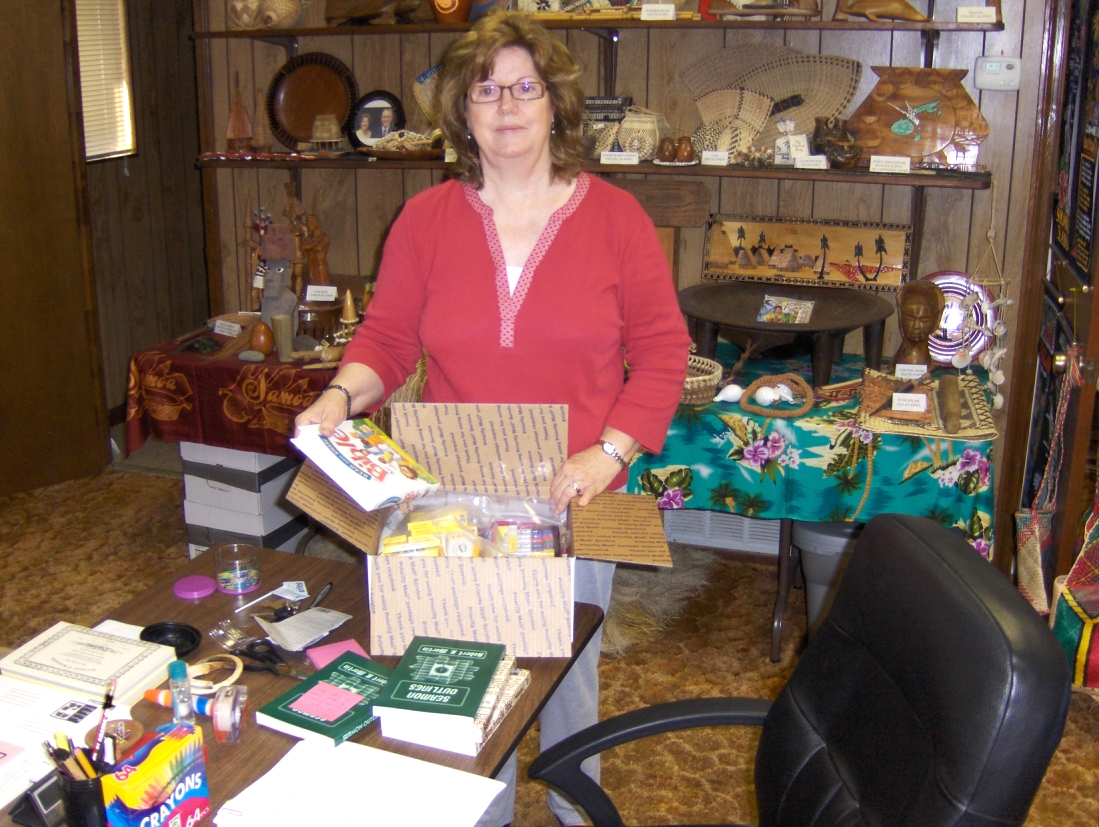 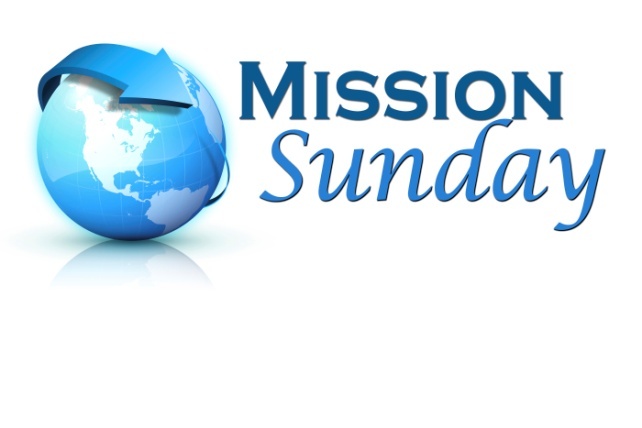 $+++,+++
+
+
+
$129,700
20k Tractsfor Robert
Our Next
Missionary
$114,700
Trinidad Schoolof Preaching
Send a Coupleto Easter Island
$105,200
Spanish Congregation:Assist with New Location
“In Search of the Lord’s Way”
$95,300
Wayne Parker
(Pohnpei)
Special Requests
for Mission Trips
Bibles for
Easter Island
Tavaro Hanna (MSOP)
Sr. High Mission Trip
H2H/H2H
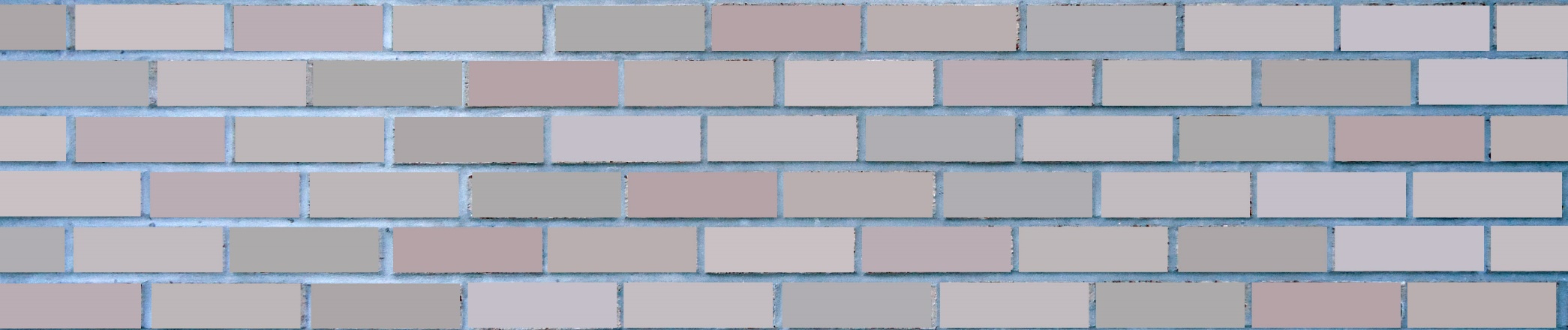 Apologetics Press+
Josh Blackmer to Easter Island
Troy Spradlin* (Paraguay)
Douglas Alvarenga
$85,400
Robert Martin+ (Pacific)
Mauricio Yegros+ (Coral Springs)
Scott Shanahan* (Pacific)
Joey Treat (Pacific)
Nnanna Aforji (Nigeria)
Tamuka Arunashe (Zimbabwe)
Mission Sunday
The Purpose of
The Gospel
The Purpose of
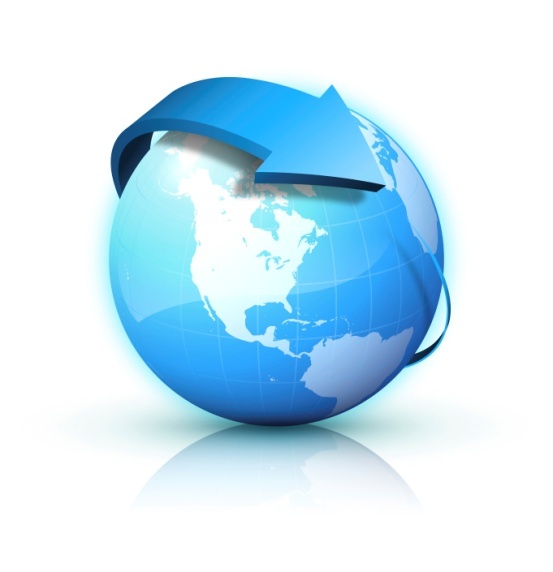 Save
Souls!
is to
Saved?
Are you
Believe Jesus is God’s Son	John 8:24
Repent/Turn from your sins	Acts 2:38
Confess your faith	Romans 10:9
Be baptized	Mark 16:16
Live faithfully	Revelation 2:10